A proposed ppK- analysis for HADES
Eliane Epple
Ana Solaguren Beascoa Negre
Laura Fabbietti
Thue., 22.5.2011
12:00 – 12:30
Introduction
 Exp signal
 Background description
 Proposed way to go
1
2
3
4
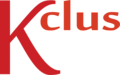 KN interaction near threshold
Theory
Experiment
Framework:

  Effective Field Theory
    hadronic degrees of freedom






  With coupled channels
    MB pairs transform into each other
    KN <-> Σπ <-> Λπ0 <-> Λη … S=-1
  Based on the chiral SU(3)
    meson baryon effective Lagrangian
Constraints:

  Threshold branching ratios
    Г(K-pπ+Σ-), Г(K-pπ-Σ+), 
    Г(K-pπ0Λ)
  ΔE and Г of the 1s state
    in kaonic hydrogen
  Low energy K-p scattering
   cross sections
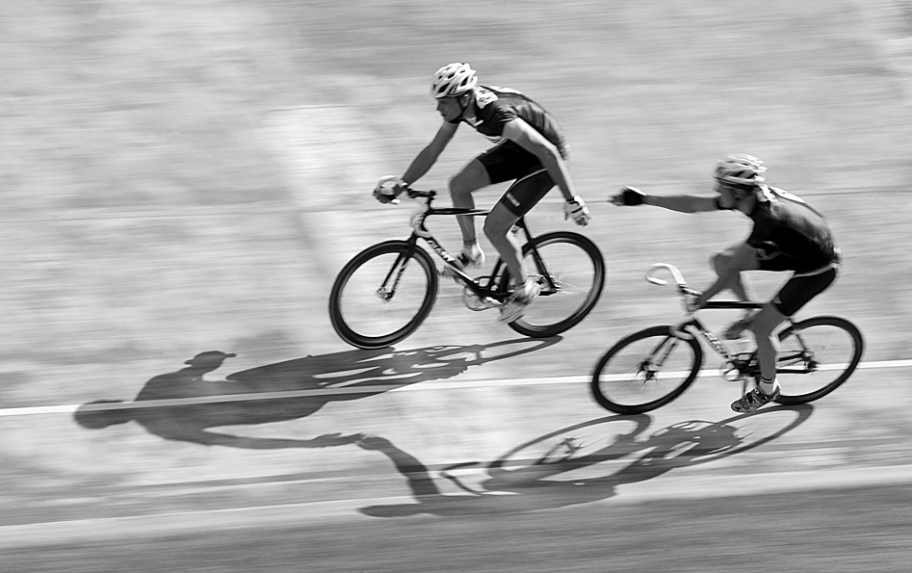 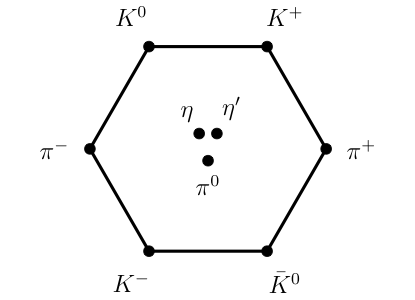 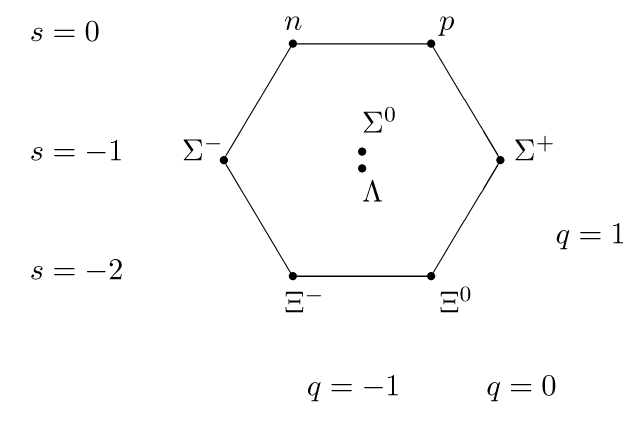 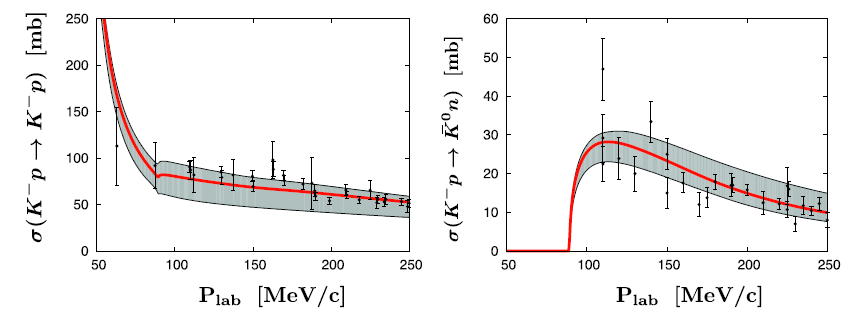 Y. Ikeda, T. Hyodo,W. Weise Nucl. Phys. A 881 (2012)
N. Kaiser, P. B. Siegel, and W. Weise, Nucl. Phys. A594 (1995)
E. Oset and A. Ramos, Nucl. Phys. A635 (1998) 
J. A. Oller and U. G. Meißner, Phys. Lett. B500, (2001)  
M. F. M. Lutz and E. E. Kolomeitsev, Nucl. Phys. A700 (2002)
The Λ(1405)
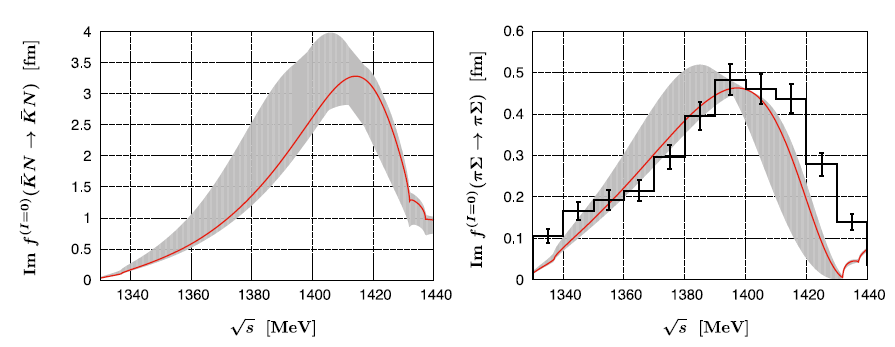 ready for publication
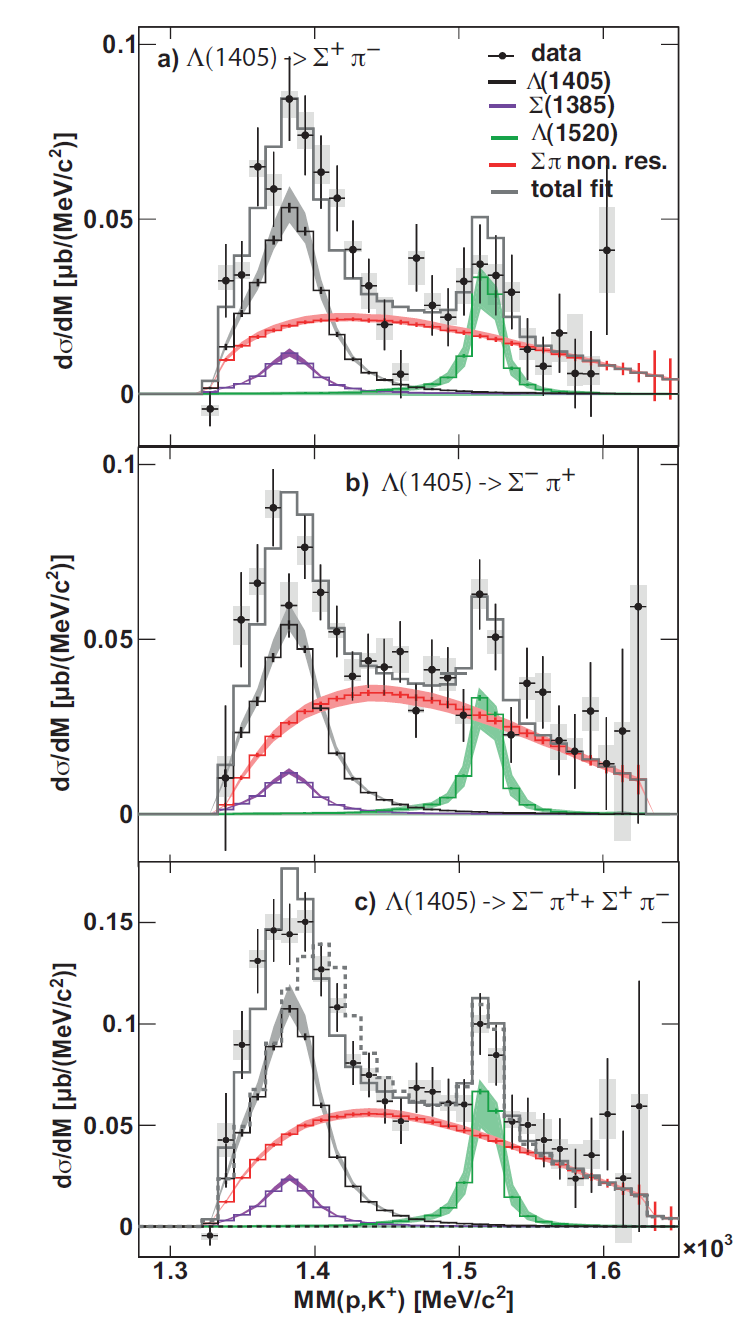 preliminary
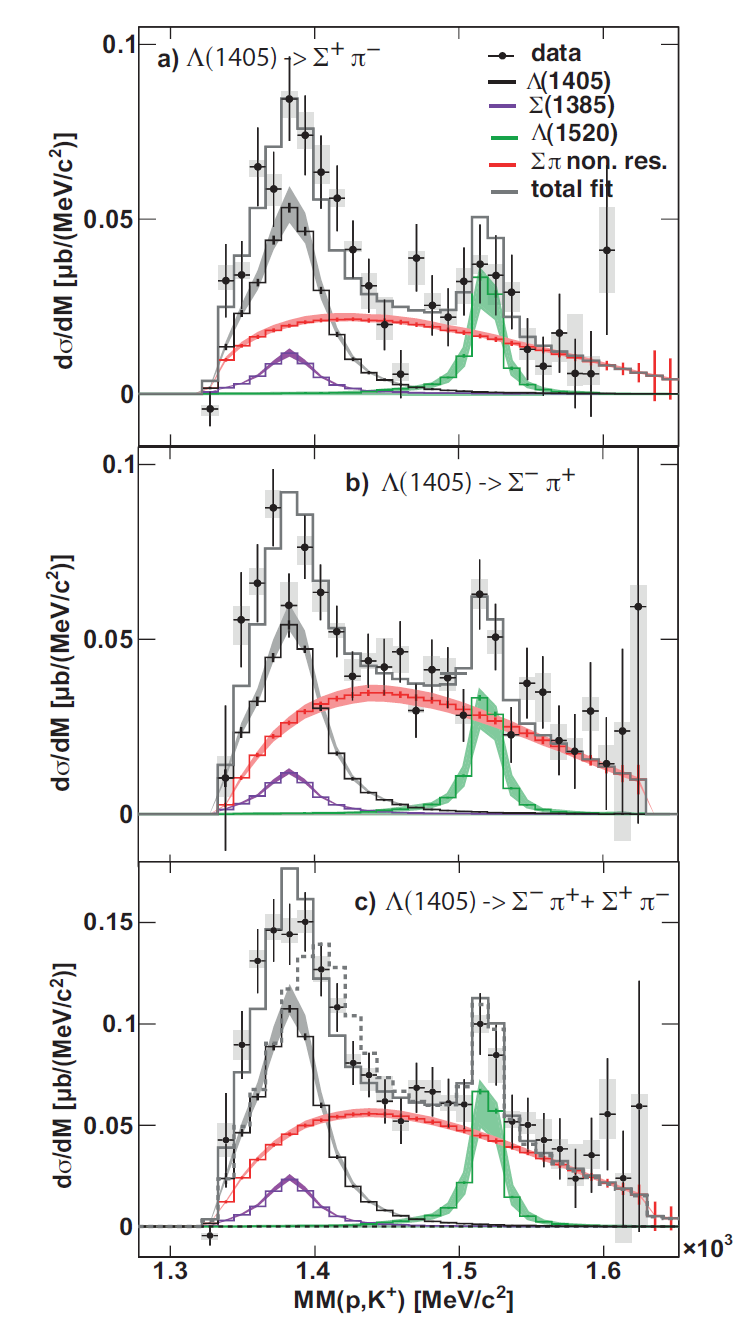 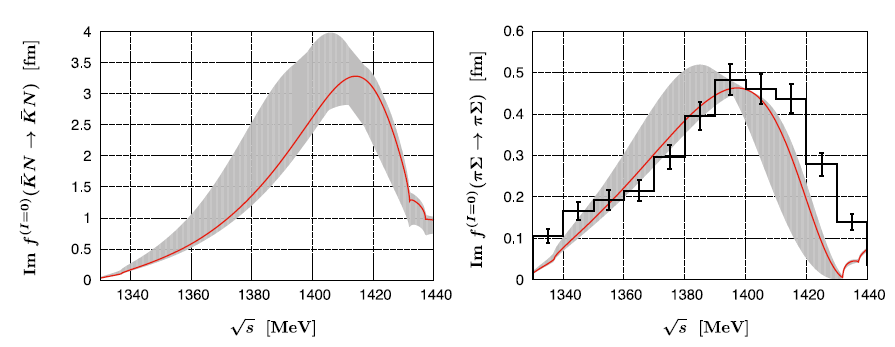 First measurement in p+p
reactions of Λ(1405)Σ+/- π-/+
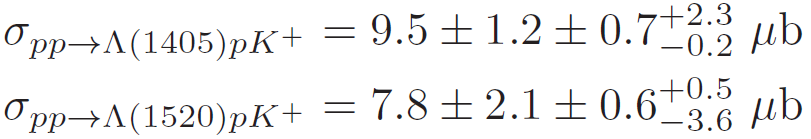 Σ(1385)+
G. Agakishiev (HADES Coll.), Phys. Rev. C 85, 035203 (2012)
Σ(1385)0/Λ(1405) ratio
E. Epple (HADES Coll.), Hyp. Int. 210, 45-51 (2011)
Σ+/-π-/+pK+  production
J. Siebenson (HADES Coll.) , Int. J. Mod. Phys. A 26, 616-618 (2011)
Yoichi Ikeda, Tetsuo Hyodo, Wolfram Weise 
Nuclear Physics A 881 (2012) 98–114
The Idea of bound kaonic-nuclear clusters
K-
Is this possible?
p
K-
p
p
Part of the Λ(1405) resonance
Prediction of deeply bound Anti-Kaon nuclear states
S. Wycech, Nucl.Phys. A450 399 (1986)
T. Yamazaki and Y. Akaishi, Phys Lett. B 535 (2002)
T. Yamazaki and Y. Akaishi, Phys Rev. C 65 (2002)
Variational calculations
Fadeev Calculations
N.V. Shevchenko, A. Gal, J. Mares, Phys. Rev. Lett. 98 (2007)
N.V. Shevchenko, A. Gal, J. Mares, J. Révay, Phys. Rev. C76 (2007)
Y. Ikeda, T. Sato, Phys. Rev. C76 (2007)
Y. Ikeda, T. Sato, Phys. Rev. C79 (2009)
Y. Ikeda, H. Kamano T. Sato, Prog. Theor. Phys. 124 (2010) 
E. Oset et al. Nucl. Phys. A881 (2012)
T. Yamazaki, Y. Akaishi Phys. Rev. C76 (2007)
A. Doté, T. Hyodo, W. Weise Nucl. Phys. A804 (2008)
A. Doté, T. Hyodo, W. Weise Phys. Rev. C79 (2009)
S. Wycech, A. M. Green, Phys. Rev. C79 (2009)
N. Barnea, A. Gal, E. Z. Liverts, Phys. Lett. B712 (2012)
B(ppK-)≈ 14-80   MeV
Г(ppK-) ≈ 40-110 MeV/c2
W. Weise, R. Hartle, Nucl.Phys. A 804 (2008) 173-185
A. Cieply, E. Friedman, A. Gal, D. Gazda, J. Mares, Phys. Rev. C 84 (2011) 045206
D. Gazda, E. Friedman, A. Gal, J. Mares, Phys.Rev. C76 (2007) 055204
Isospin Configurations
Isospin Configurations
K-
K0
p
p
p
n
INN = 1
INN = 1
Isospin Configurations
K-
K0
p
p
p
n
INN = 1
INN = 1
Isospin Configurations
K-
K0
p
p
p
n
INN = 1
INN = 1
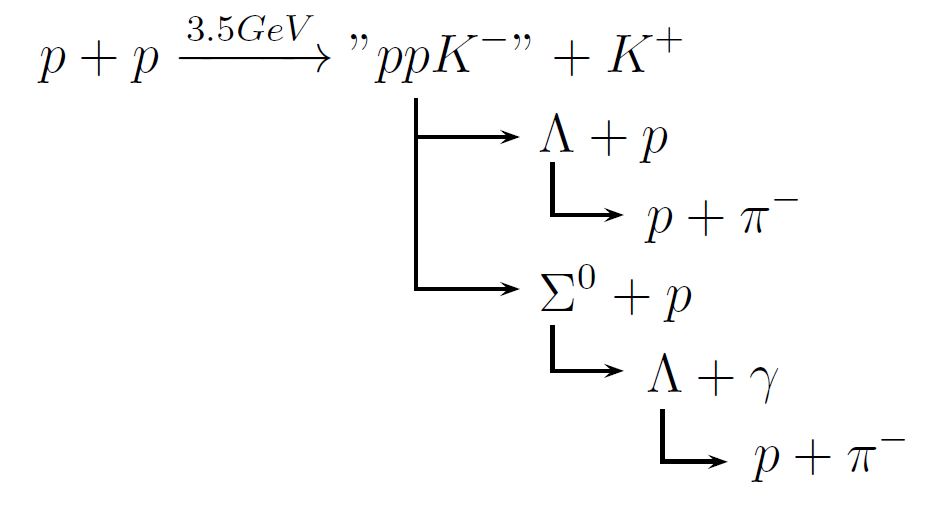 Isospin Configurations
K-
K0
p
p
p
n
INN = 1
INN = 1
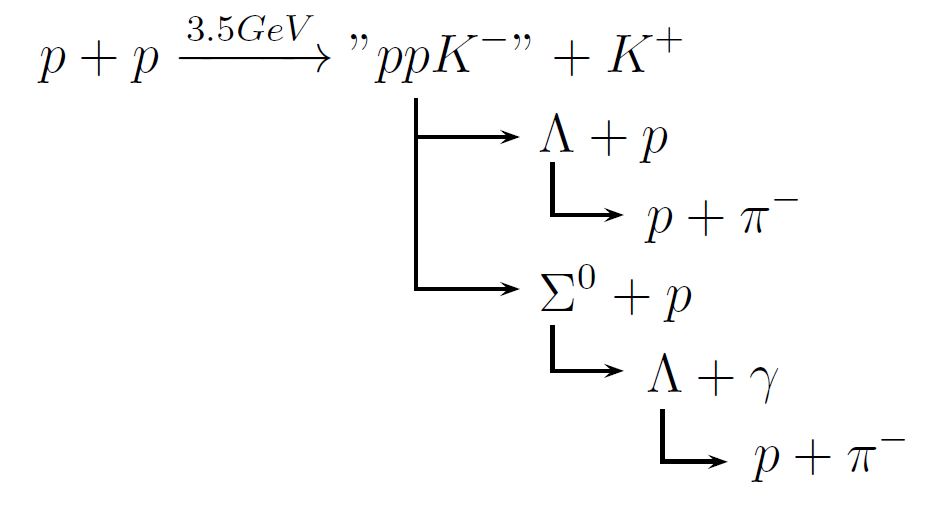 Experimental history
FINUDA
K- + (6Li, 7Li, 12C)
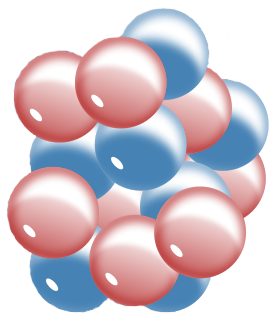 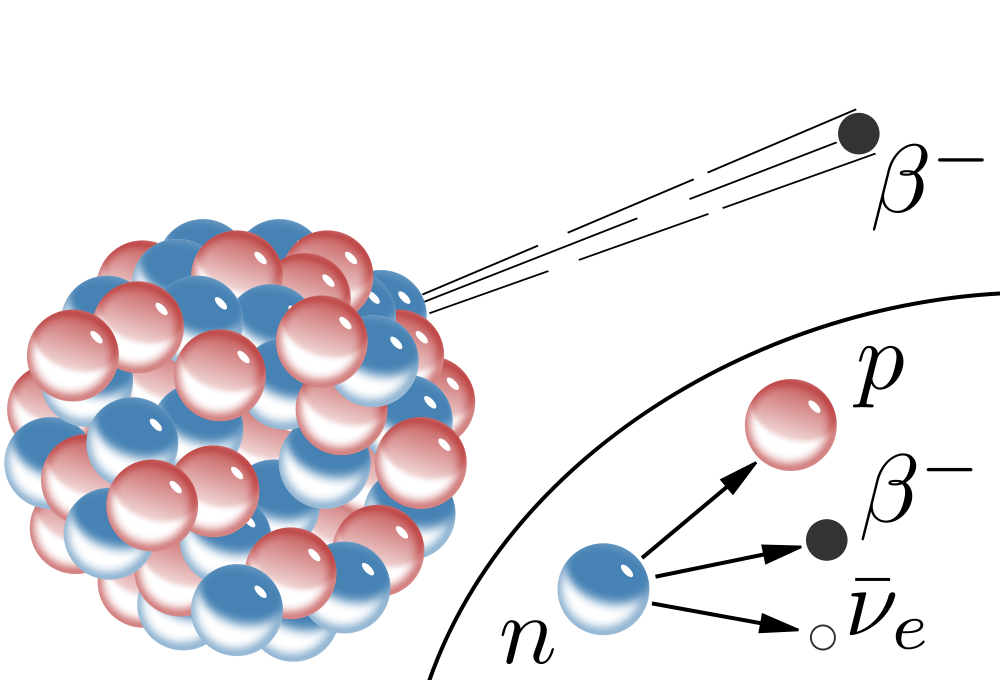 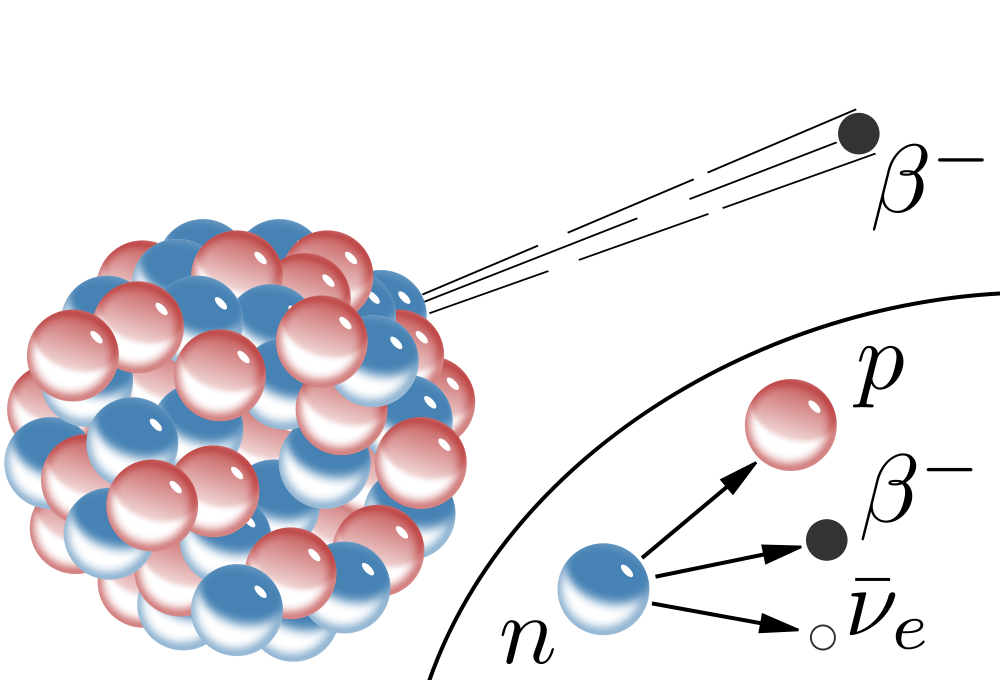 Λ
-
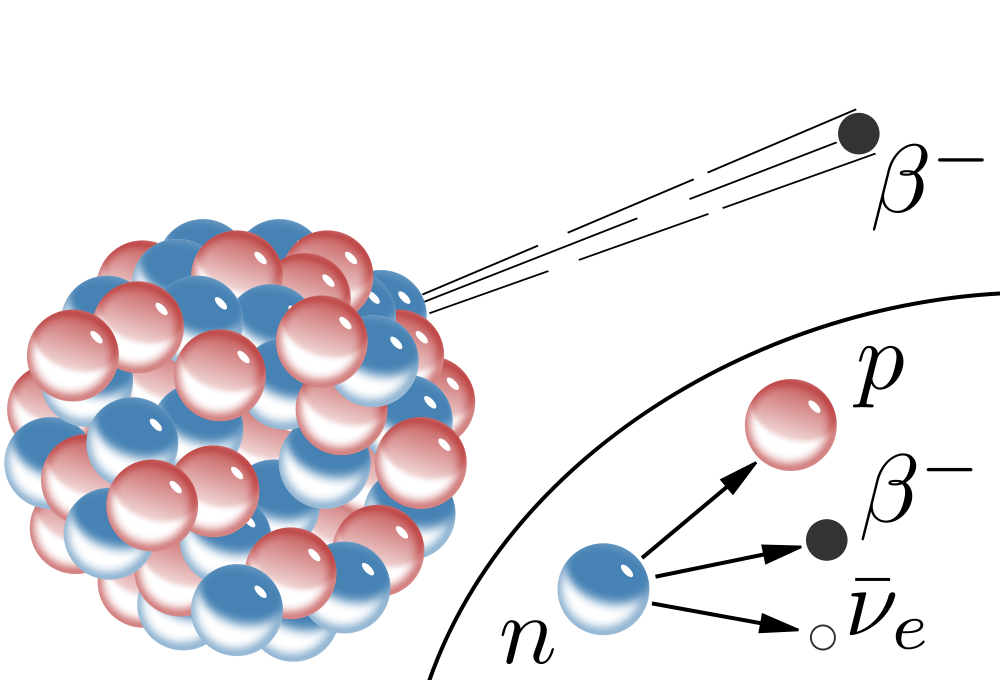 K
M. Agnello et al. Phys. Rev. Lett. 94 (2005)
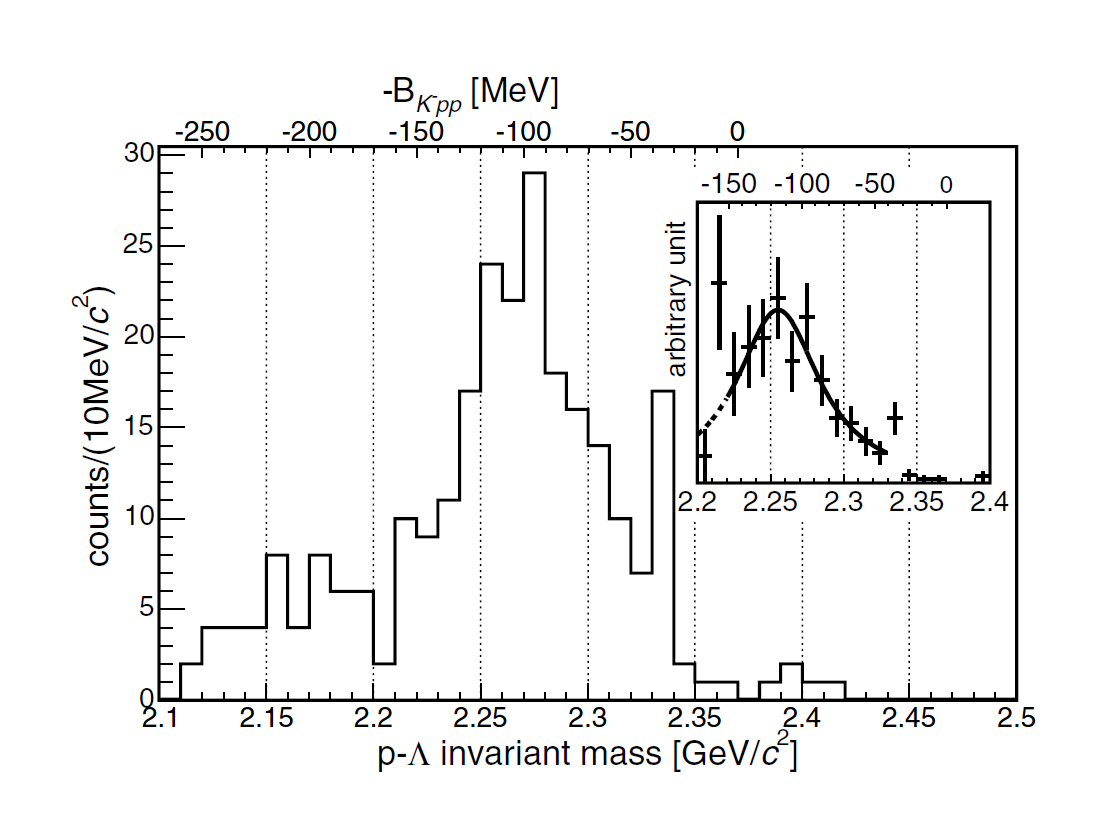 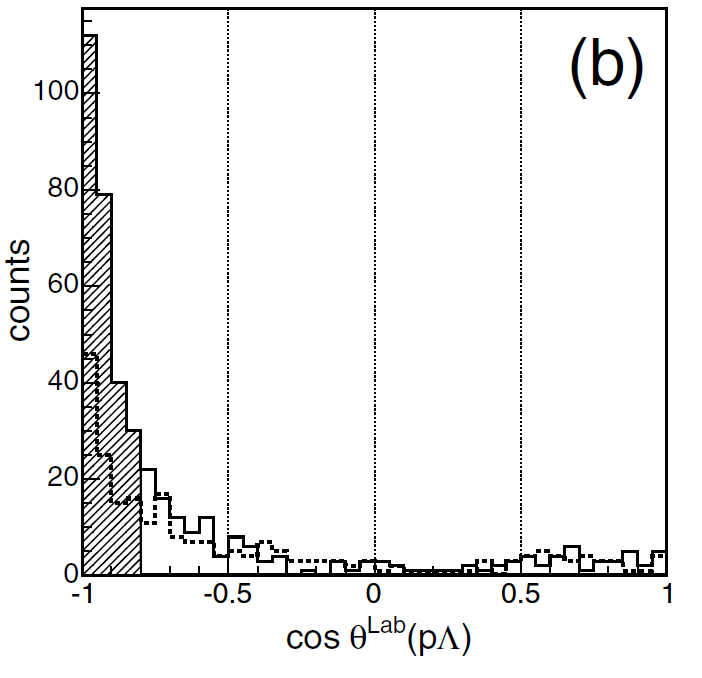 Constraints:
cos(θ)LAB  < -0.8
Acc. pΛ>300 MeV/c
measured
acc. corr
M(ppK-) = 2.255 GeV/c
B(ppK-)  = 115 MeV
Г(ppK-)   = 67 MeV/c2
Contra interpretation
V.K. Magas et al. Physical Review C 74, (2006)
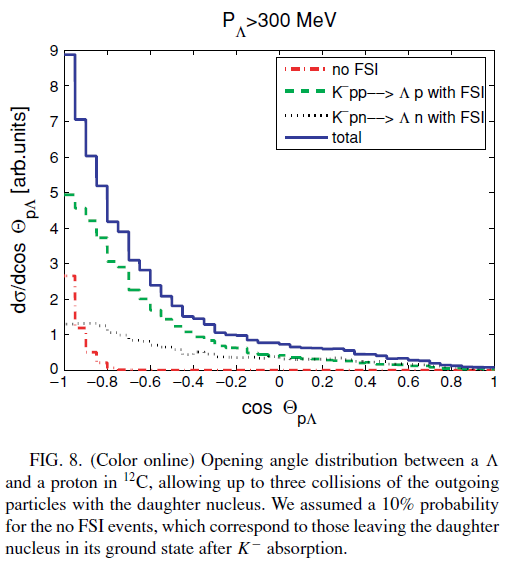 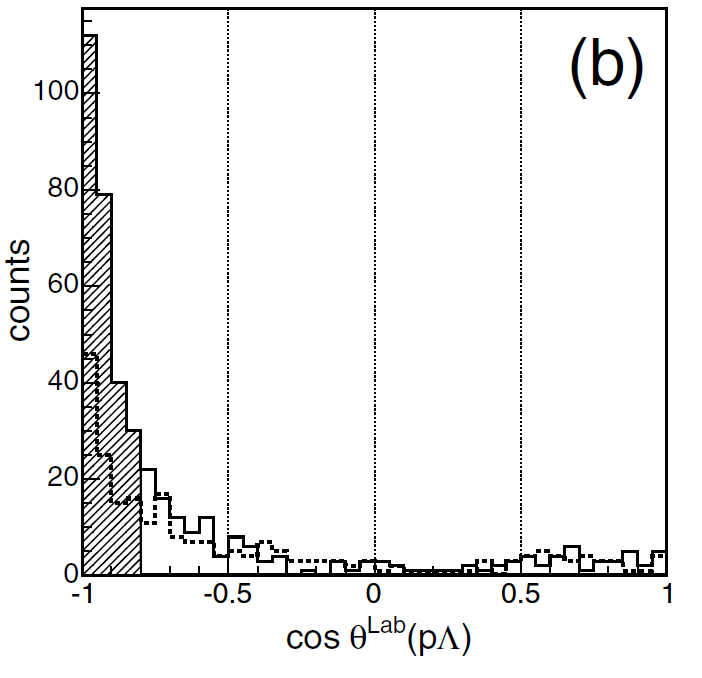 Simulated 
K- absorption on two nucleons
K-+p+p  Λp
K-+n+p  Λn

The decay products Λ and N
undergo final state interaction
with the rest nucleus
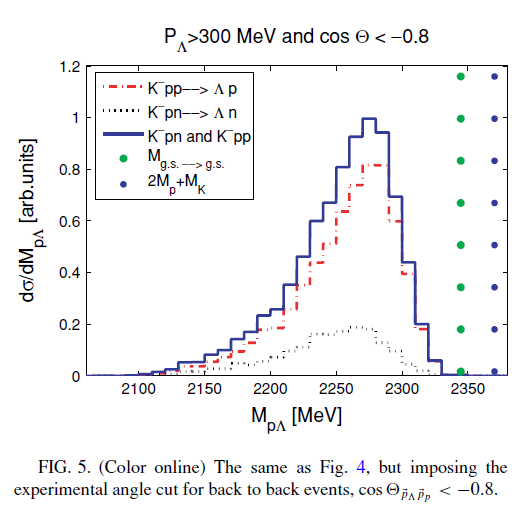 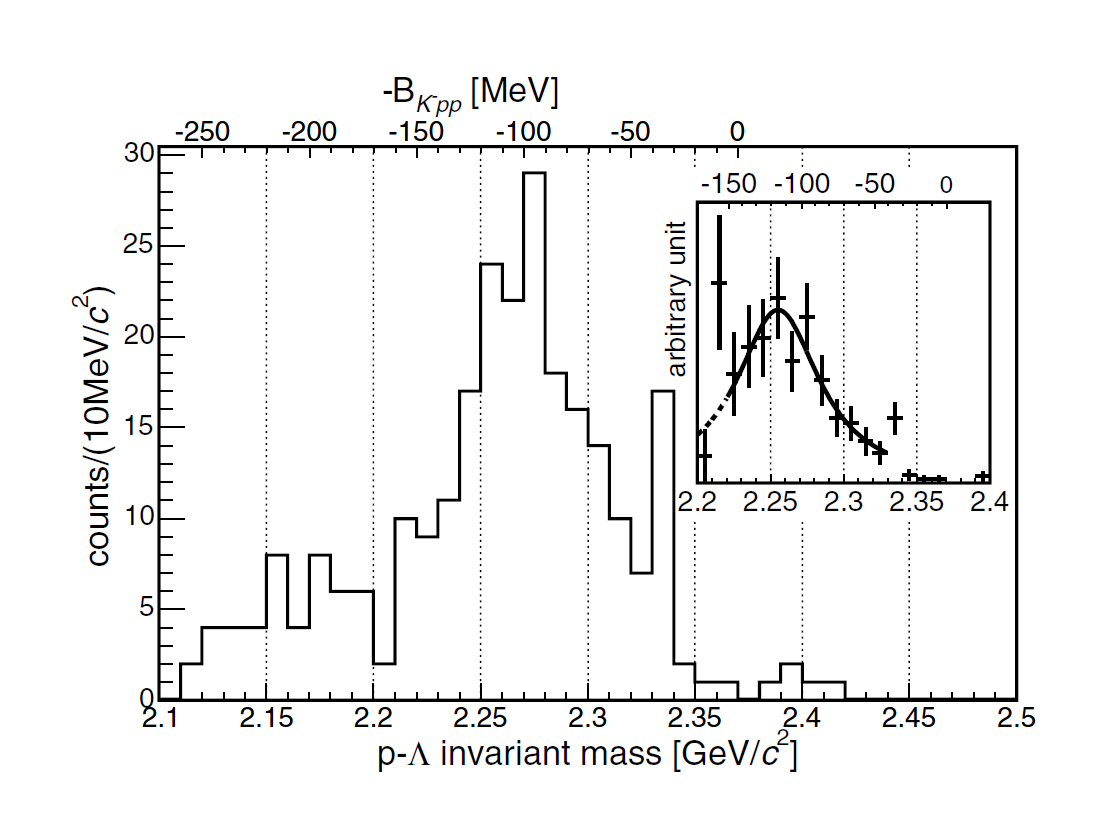 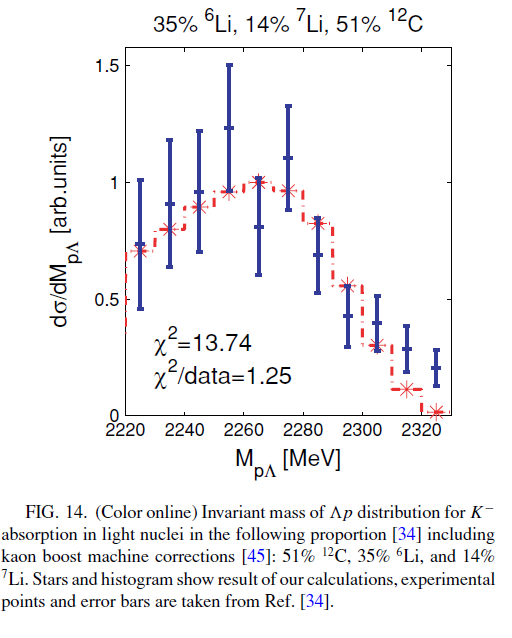 Sim
Exp
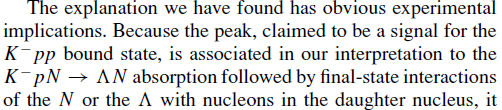 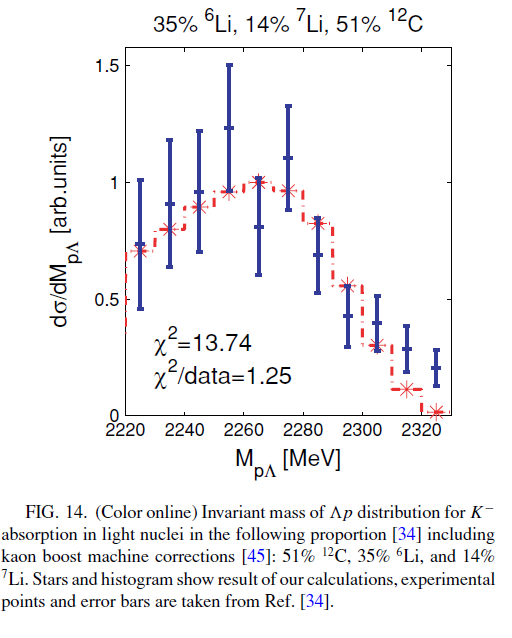 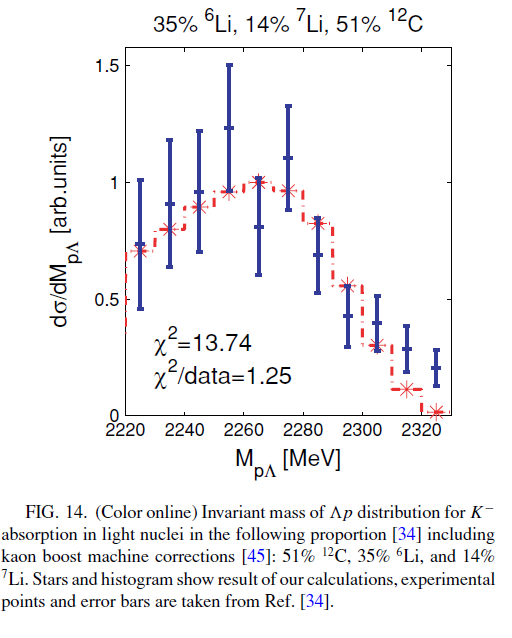 V.K. Magas et al. Phys. Rev. C 74, (2006)
M. Agnello et al. Phys. Rev. Lett. 94 (2005)
V.K. Magas et al. Phys. Rev. C 74, (2006)
DISTO Results
Direct production of
pK+Λ according to phase space
p+p  p K+ Y
EKin(p) = 2.85 GeV
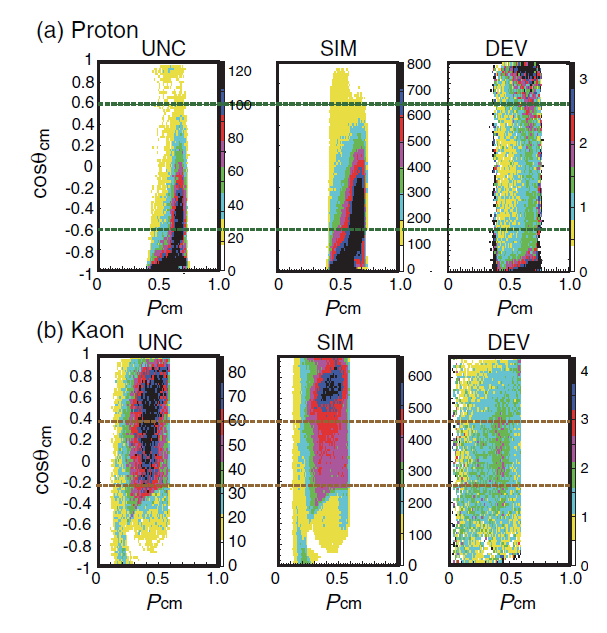 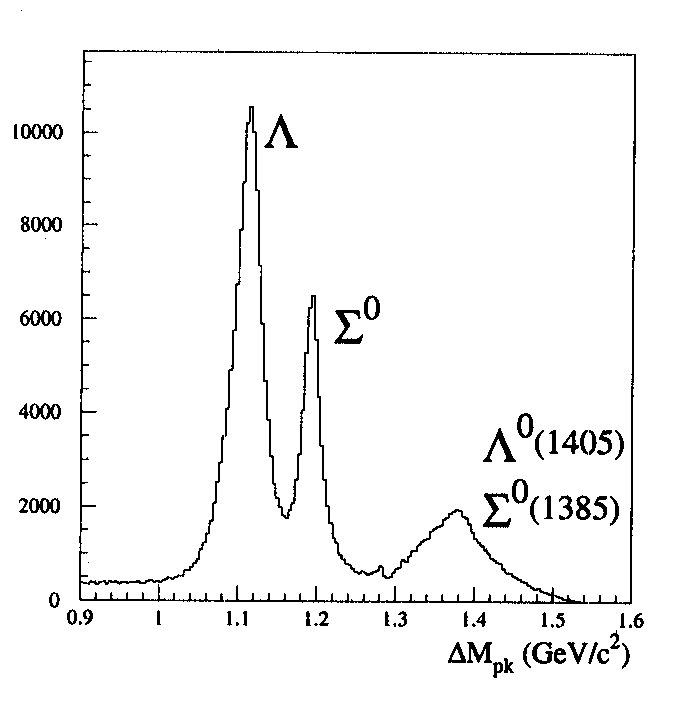 Strategy: 

 Select p K+ Λ production
 Cuts on |cos(θ)pCM | < 0.6, (LAP)
 Cut on    -0.2< cos(θ)KCM  < 0.4
 Deviation Spectrum
DISTO Results
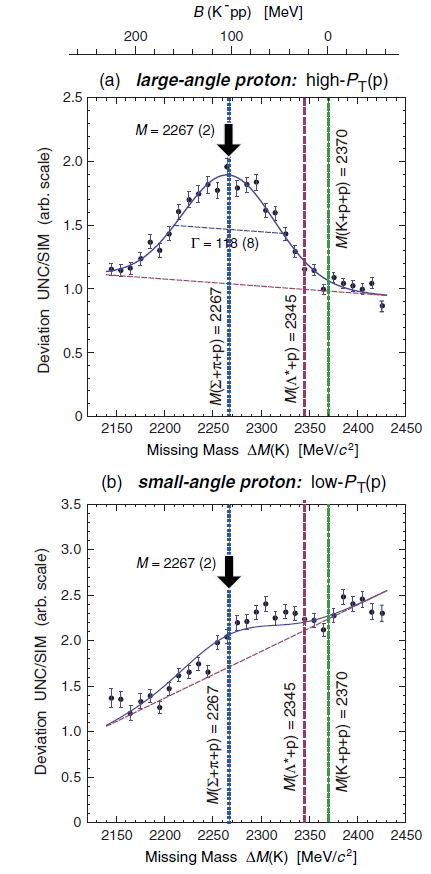 M(ppK-) = 2.267 GeV/c
B(ppK-)  = 103 MeV
Г(ppK-)   = 118 MeV/c2
T. Yamazaki et al. Phys. Rev. Lett. 104, (2010)
M. Maggiora et al. Nucl. Phys. A 835 (2010)
HADES analysis
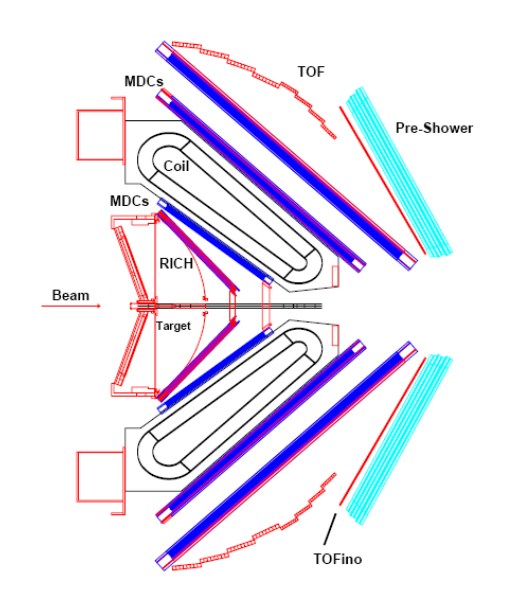 p+p
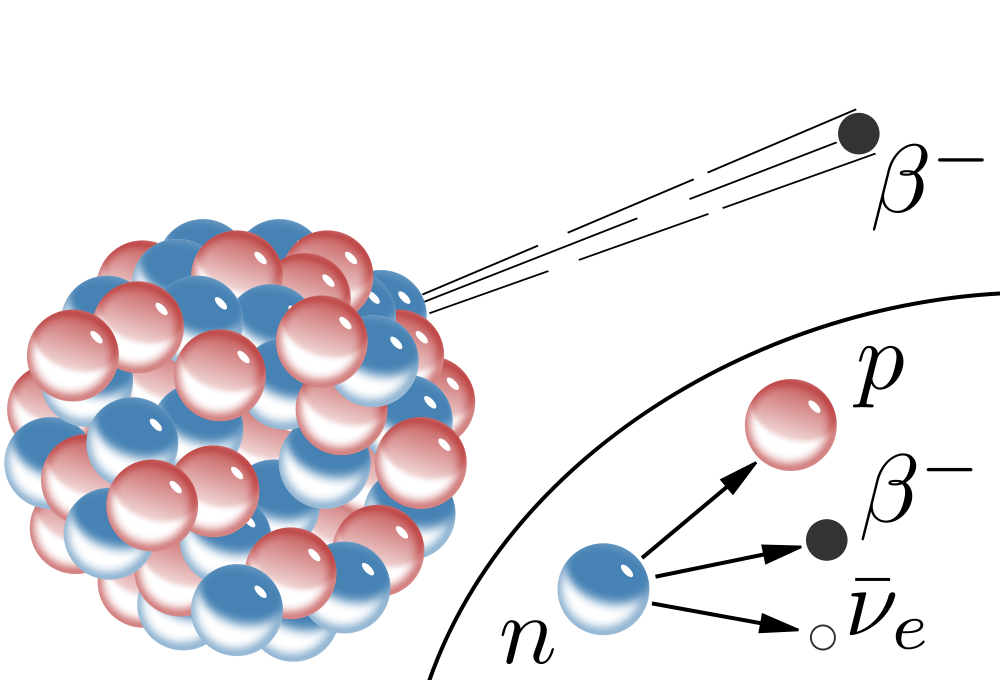 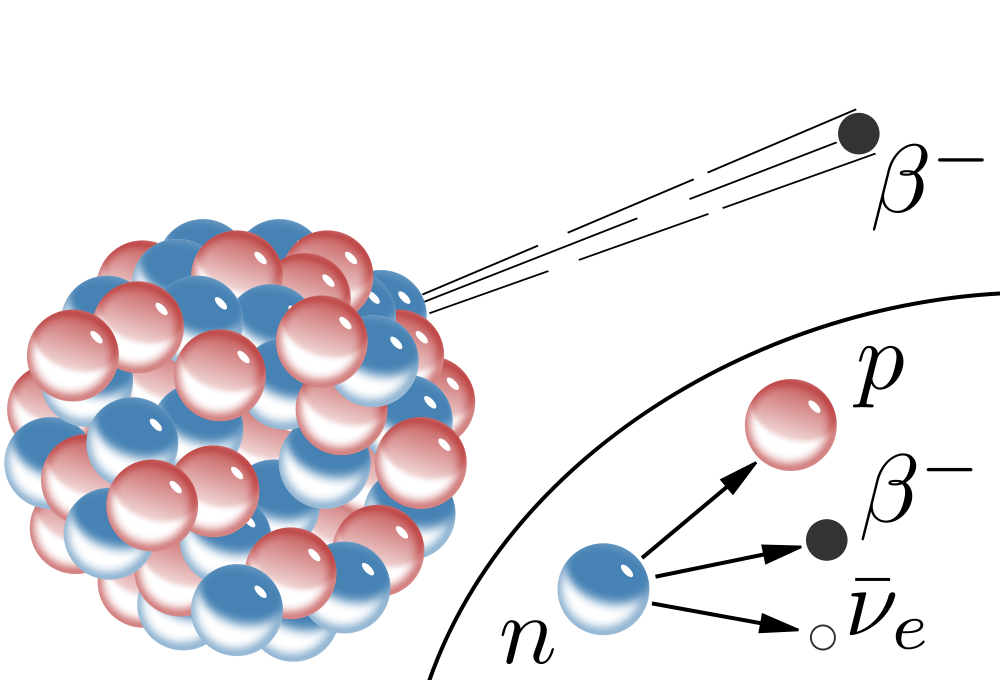 The HADES experiment
High Acceptance Di-electron Spectrometer
GSI, Darmstadt
85°
44°
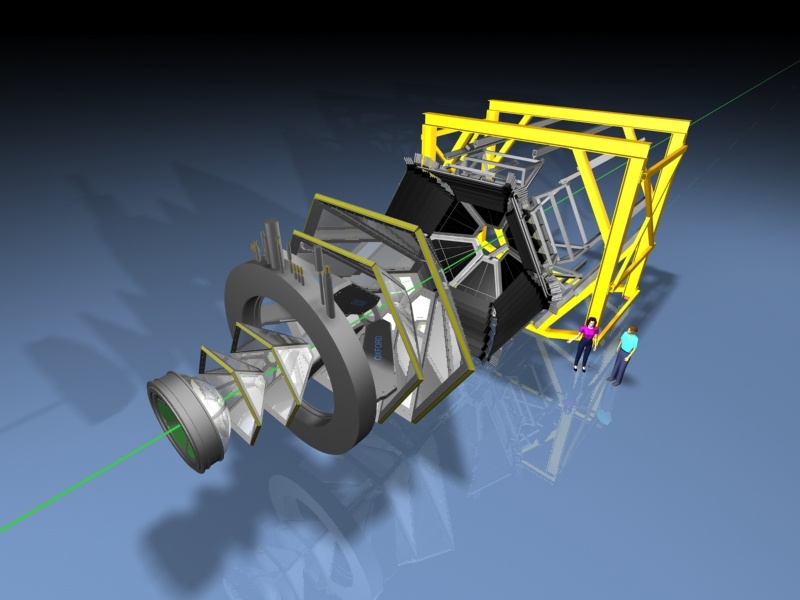 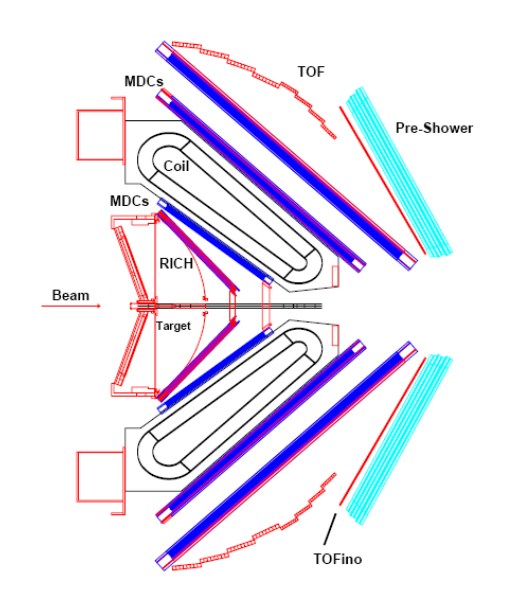 15°
7°
HADES Coll. (G. Agakishiev et al.),
Eur. Phys. J. A41, 243-277 (2009)
FW
Fixed-target experiment
 Full azimuthal coverage, 15˚- 85˚ in polar angle
 Momentum resolution ≈ 1 % - 5 %
 Particle identification via dE/dx & Tof
Selected Statistics
Event with : p,π-,p,K+
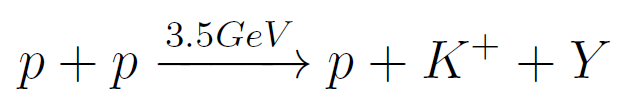 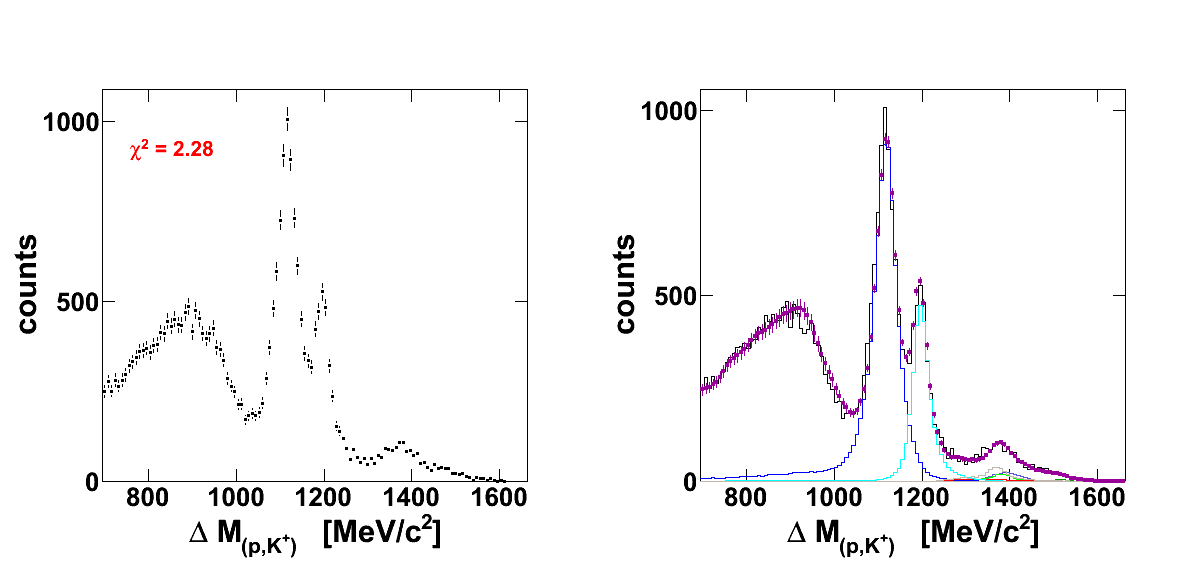 Λ



     Σ0

       Σ(1385)0
        Λ(1405)
Selected Statistics
Event with : p,π-,p,K+
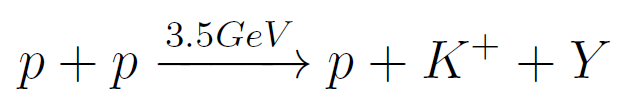 Λ
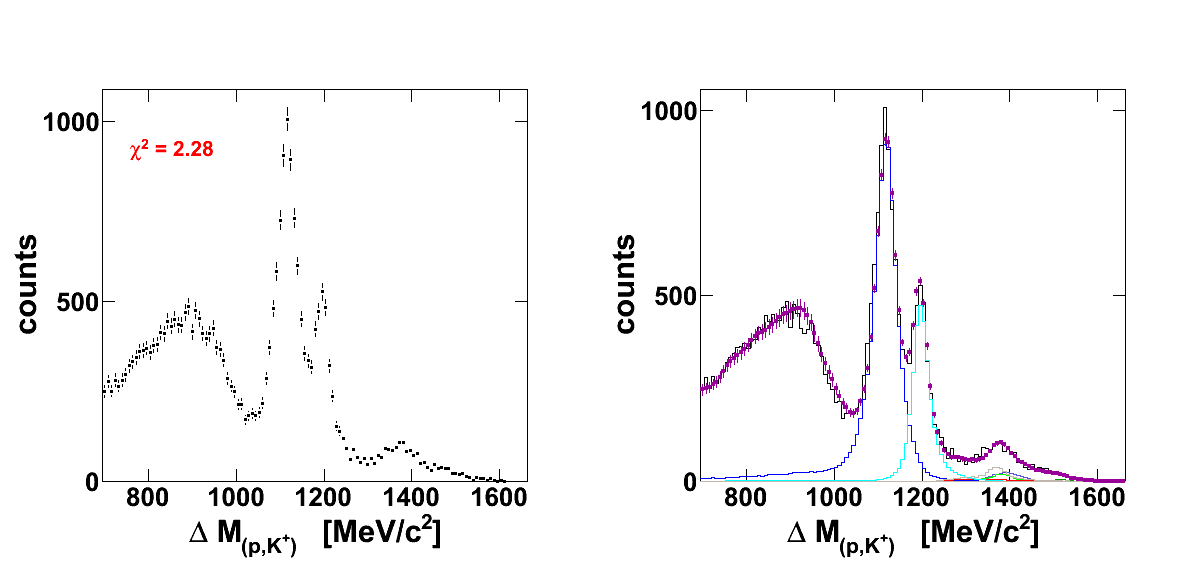 Λ



     Σ0

       Σ(1385)0
        Λ(1405)
Selected Statistics
Event with : p,π-,p,K+
mass of Λ+p  = 2053.96 MeV/c2
mass of Σ0+p = 2130.82 MeV/c2
mass of p+p+K- = 2370.22 MeV/c2
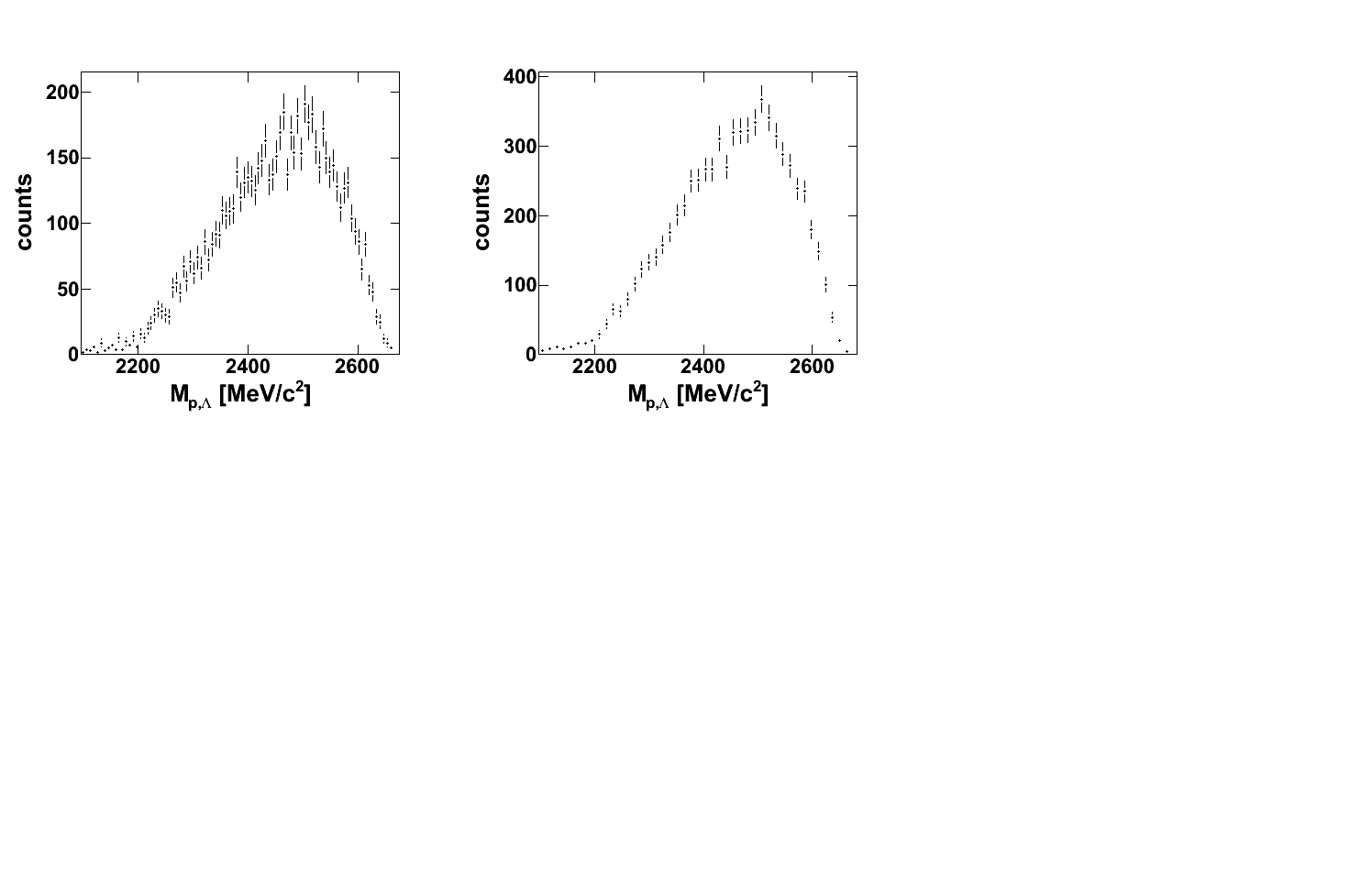 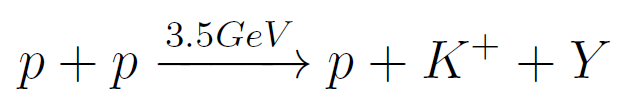 Λ
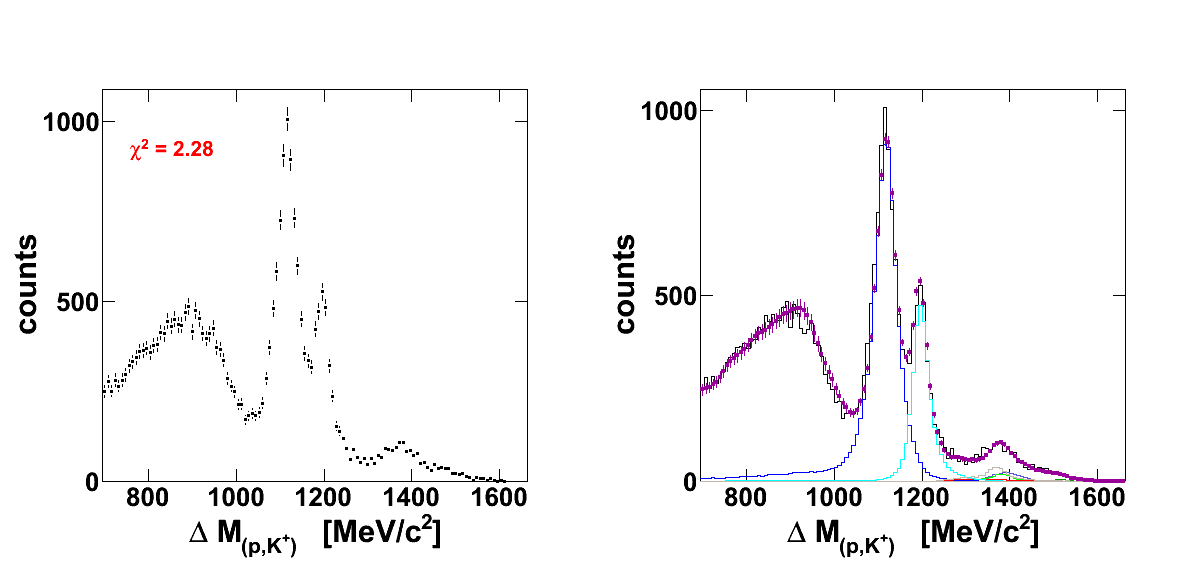 Λ



     Σ0

       Σ(1385)0
        Λ(1405)
Selected Statistics
Event with : p,π-,p,K+
mass of Λ+p  = 2053.96 MeV/c2
mass of Σ0+p = 2130.82 MeV/c2
mass of p+p+K- = 2370.22 MeV/c2
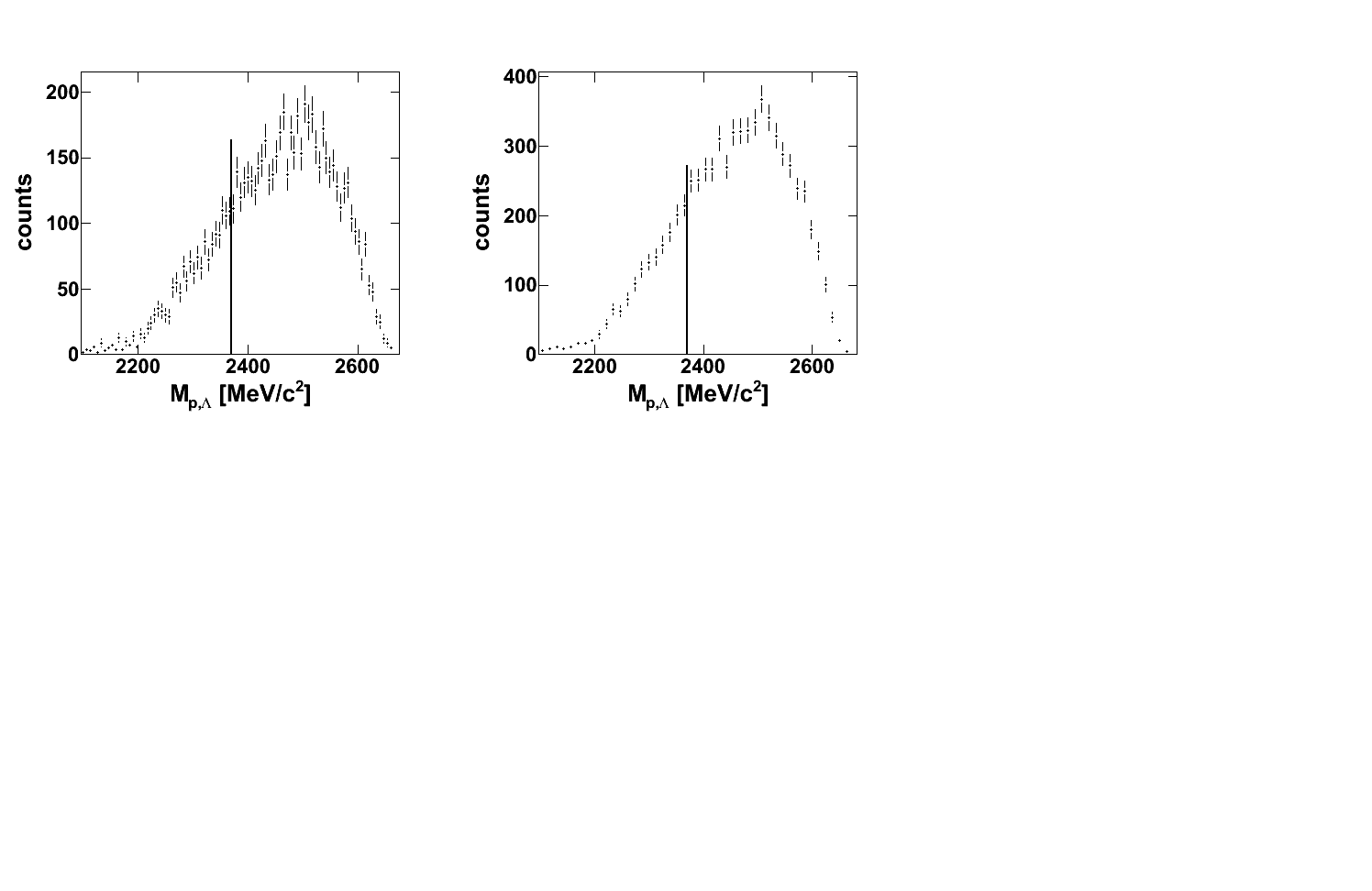 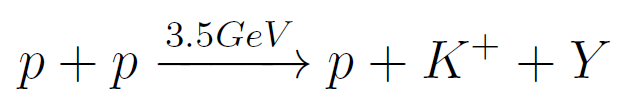 Λ
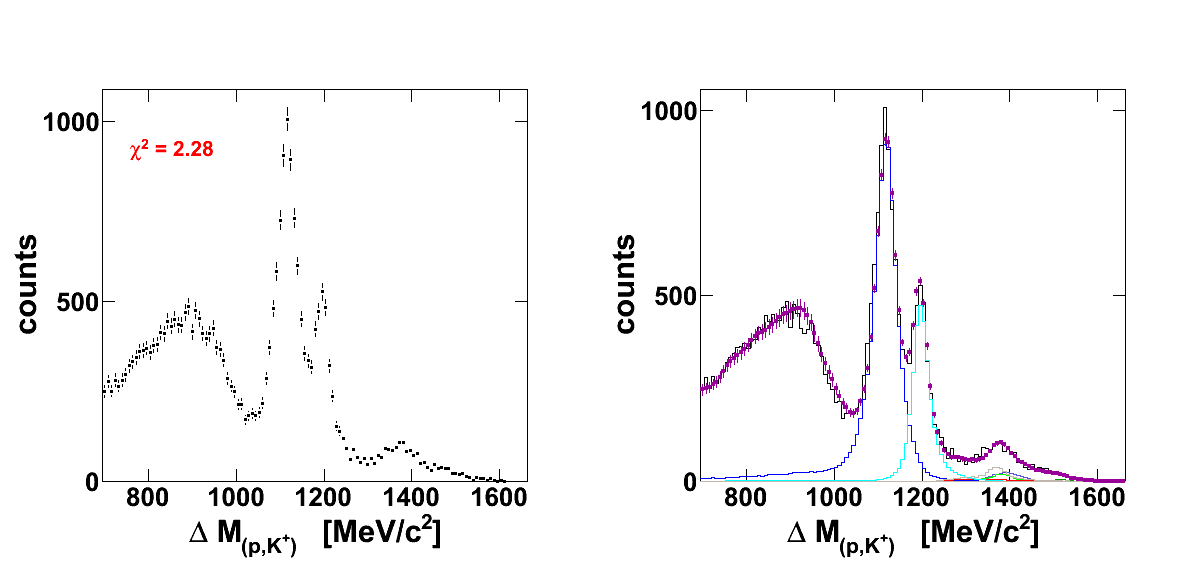 Λ



     Σ0

       Σ(1385)0
        Λ(1405)
Selected Statistics
Event with : p,π-,p,K+
mass of Λ+p  = 2053.96 MeV/c2
mass of Σ0+p = 2130.82 MeV/c2
mass of p+p+K- = 2370.22 MeV/c2
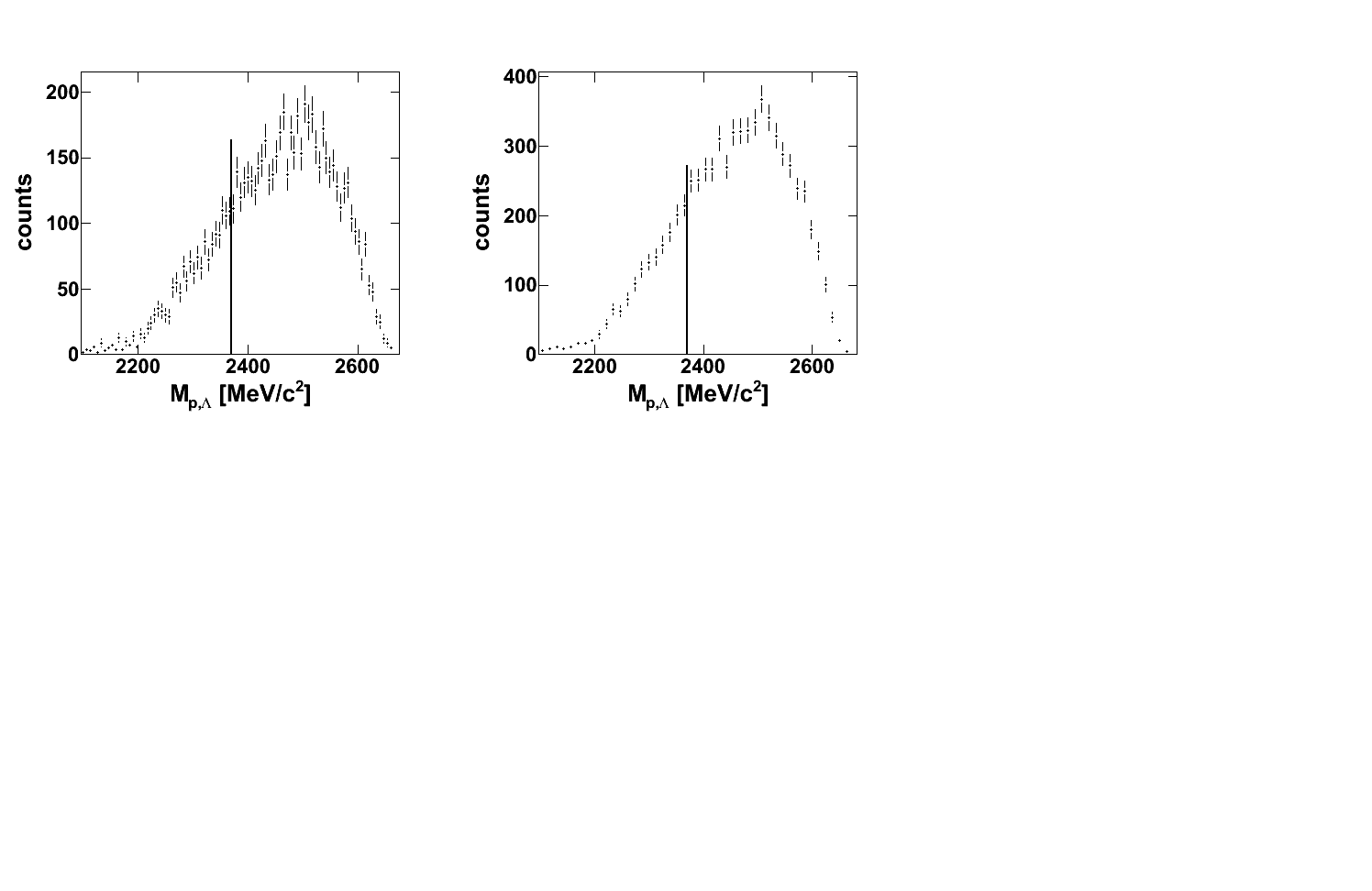 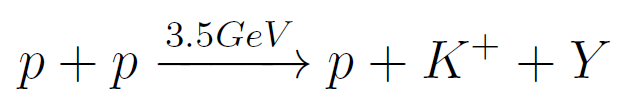 Λ
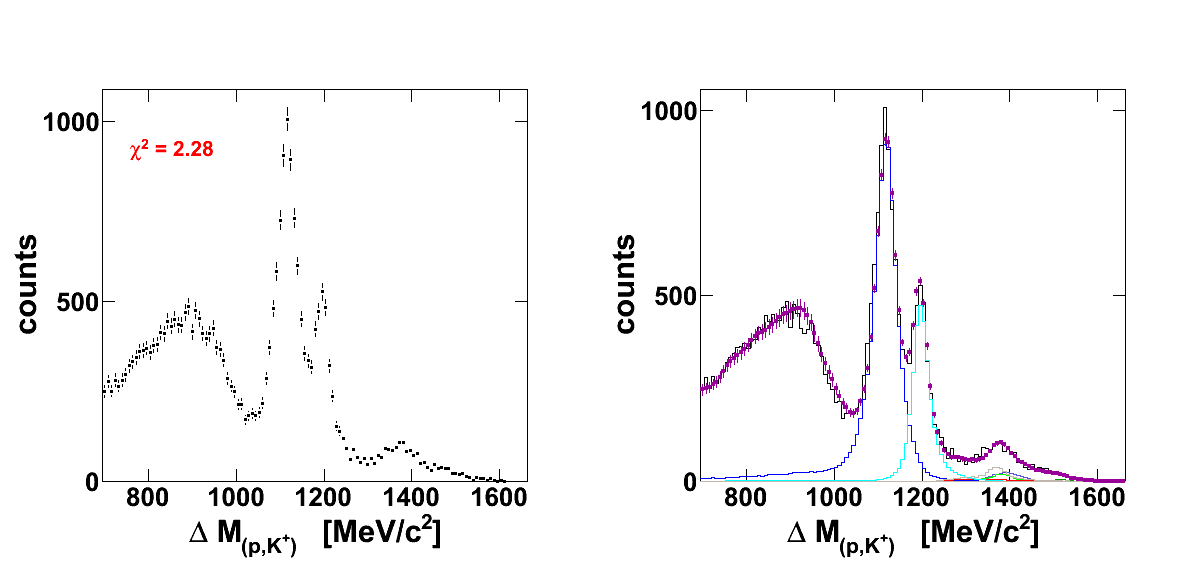 Λ



     Σ0

       Σ(1385)0
        Λ(1405)
Fantasy curve
Signal Extraction
 Background determination
 Subtraction/Division
One Version for a background
p+p, 3.5 GeV
A. Solaguren-Beascoa Negre, Mastherthesis, TU-München (2012)
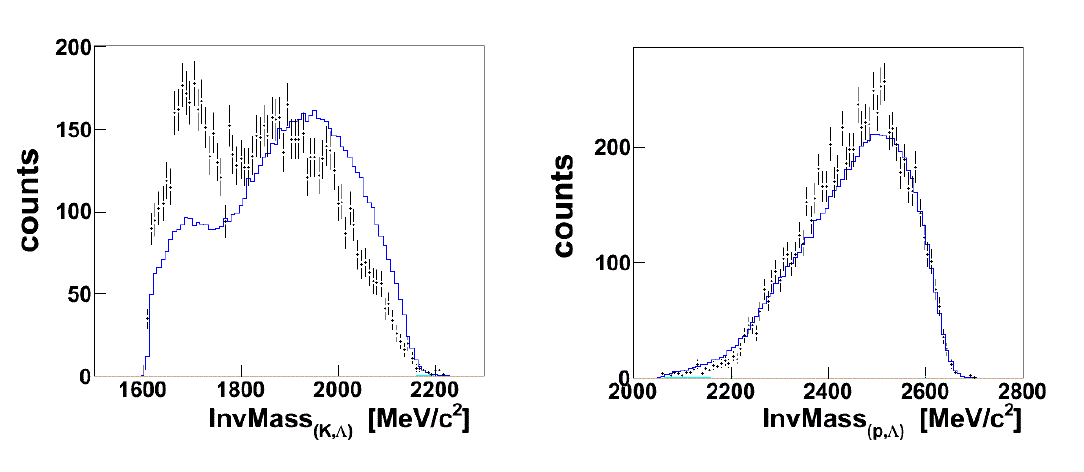 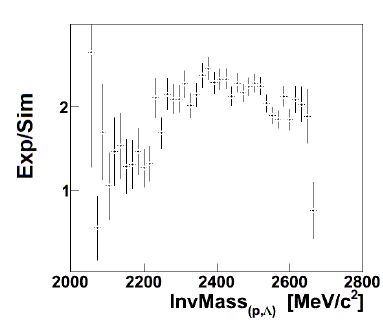 Exp Data
pKΛ phase
space sim
work in progress
work in progress
What to learn here from?

A deviation spectrum shows the differences between Experimental data and Simulations.
Background determination
Sources for p+K+Λ
Processes
Observables
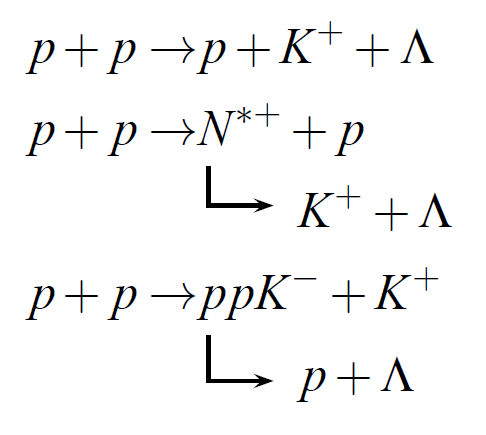 Sources for p+K+Λ
Processes
Observables
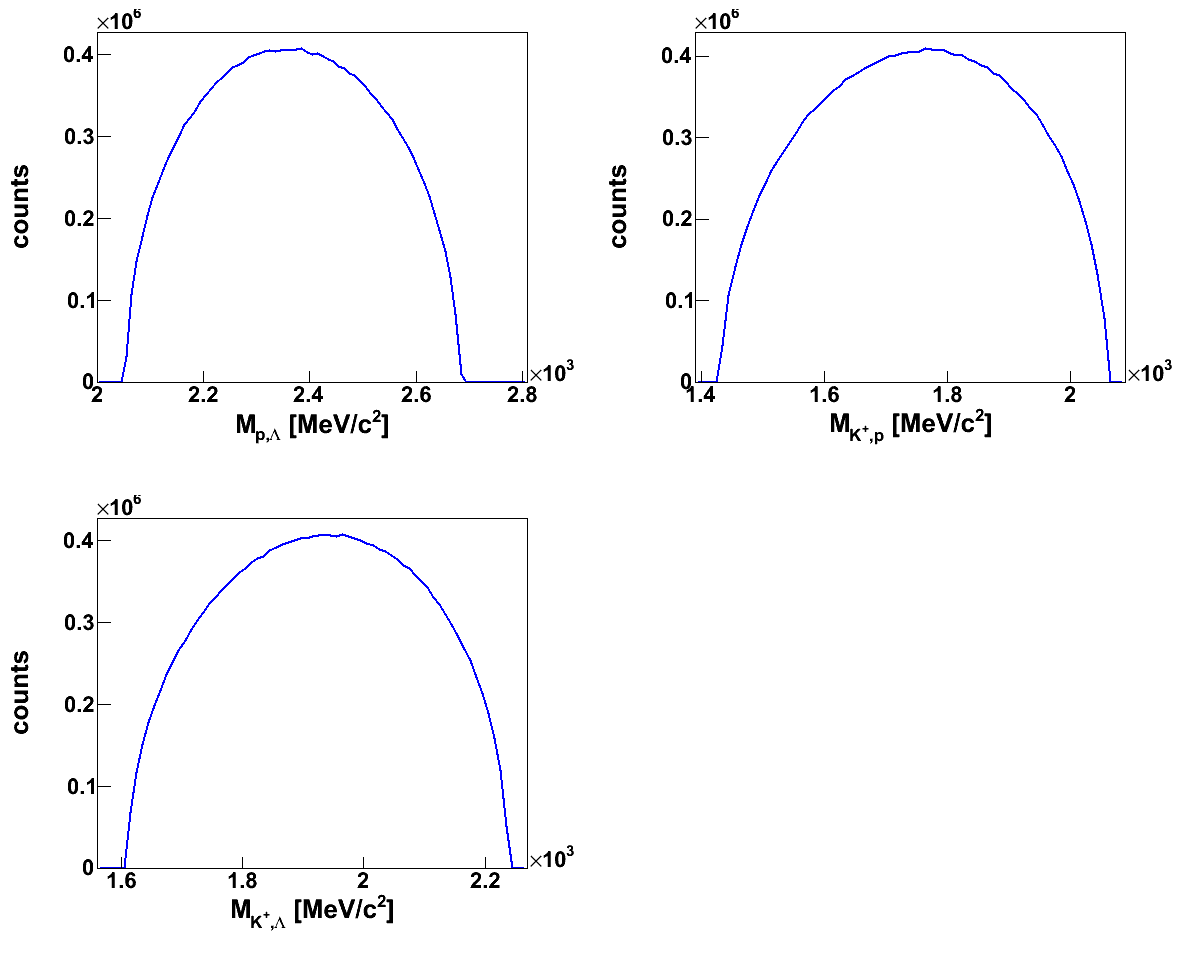 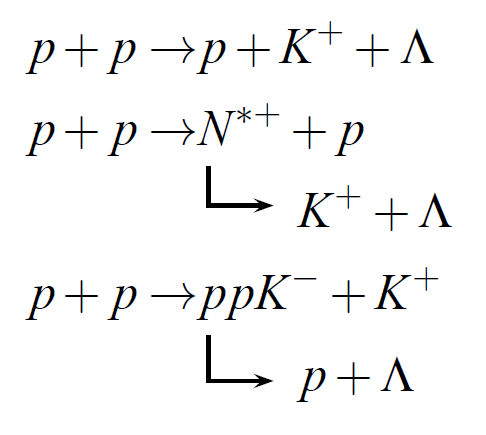 Sources for p+K+Λ
Processes
Observables
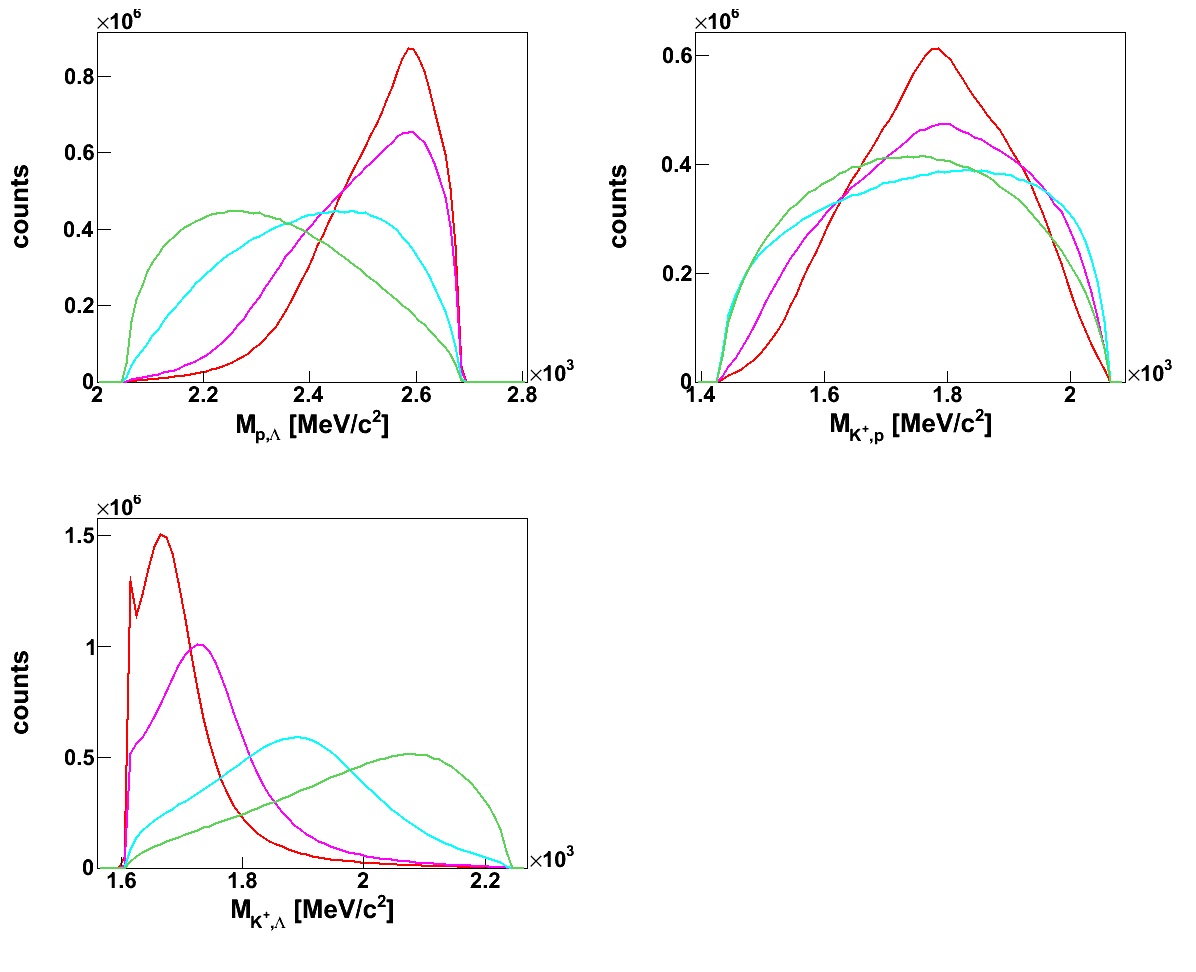 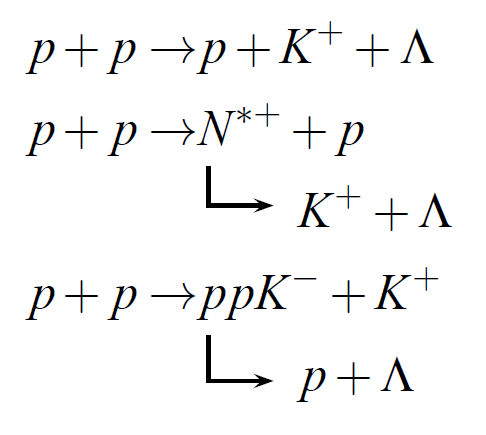 N*+(1650)
N*+(1720)
N*+(1900)
N*+(2190)
Sources for p+K+Λ
Processes
Observables
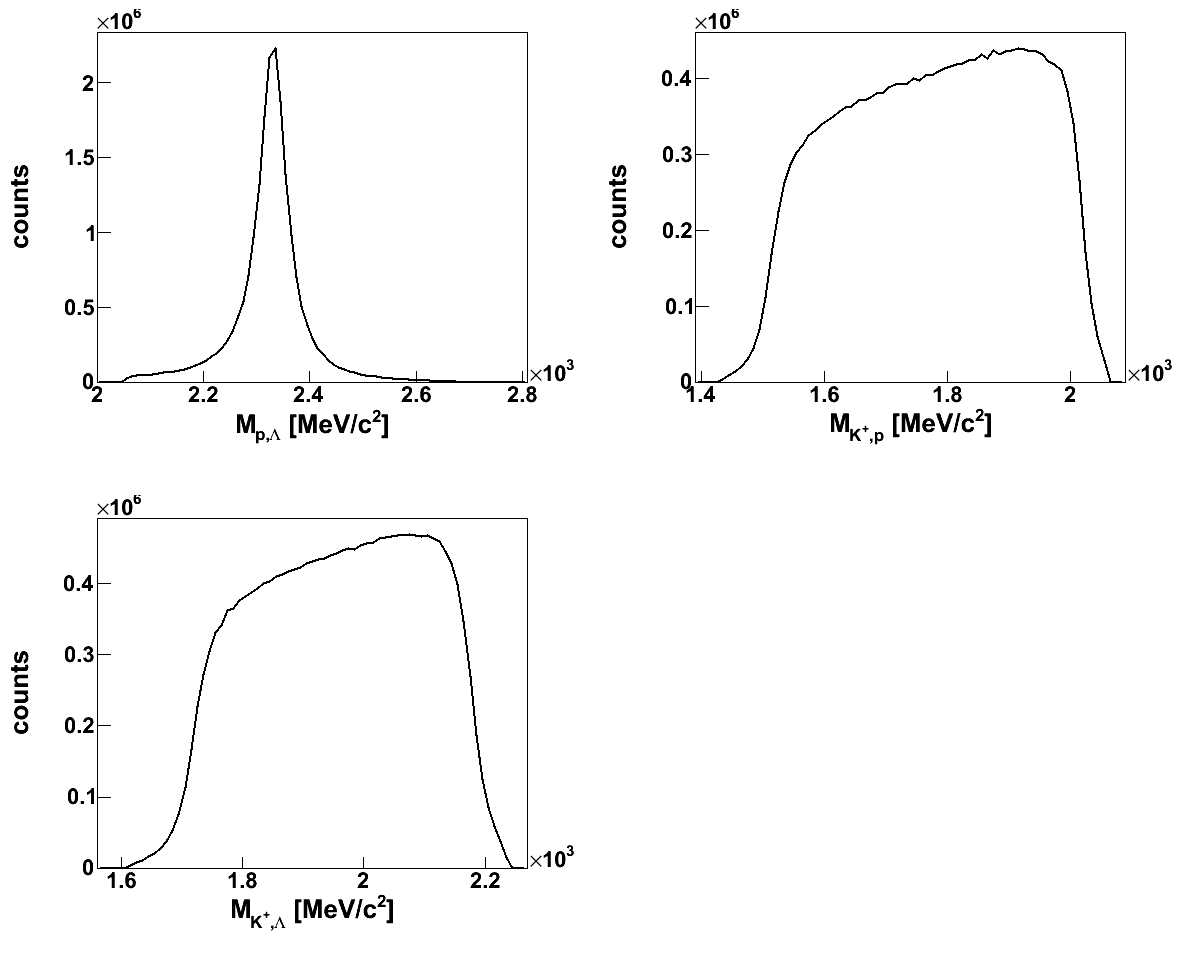 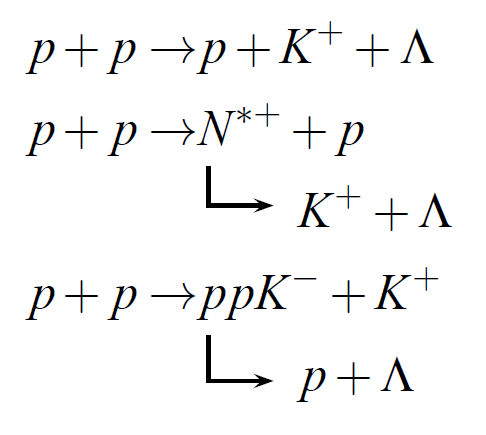 M(ppK-) = 2332 MeV/c2
M(ppK-) = 60 MeV/c2
Sources for p+K+Λ
Processes
Observables
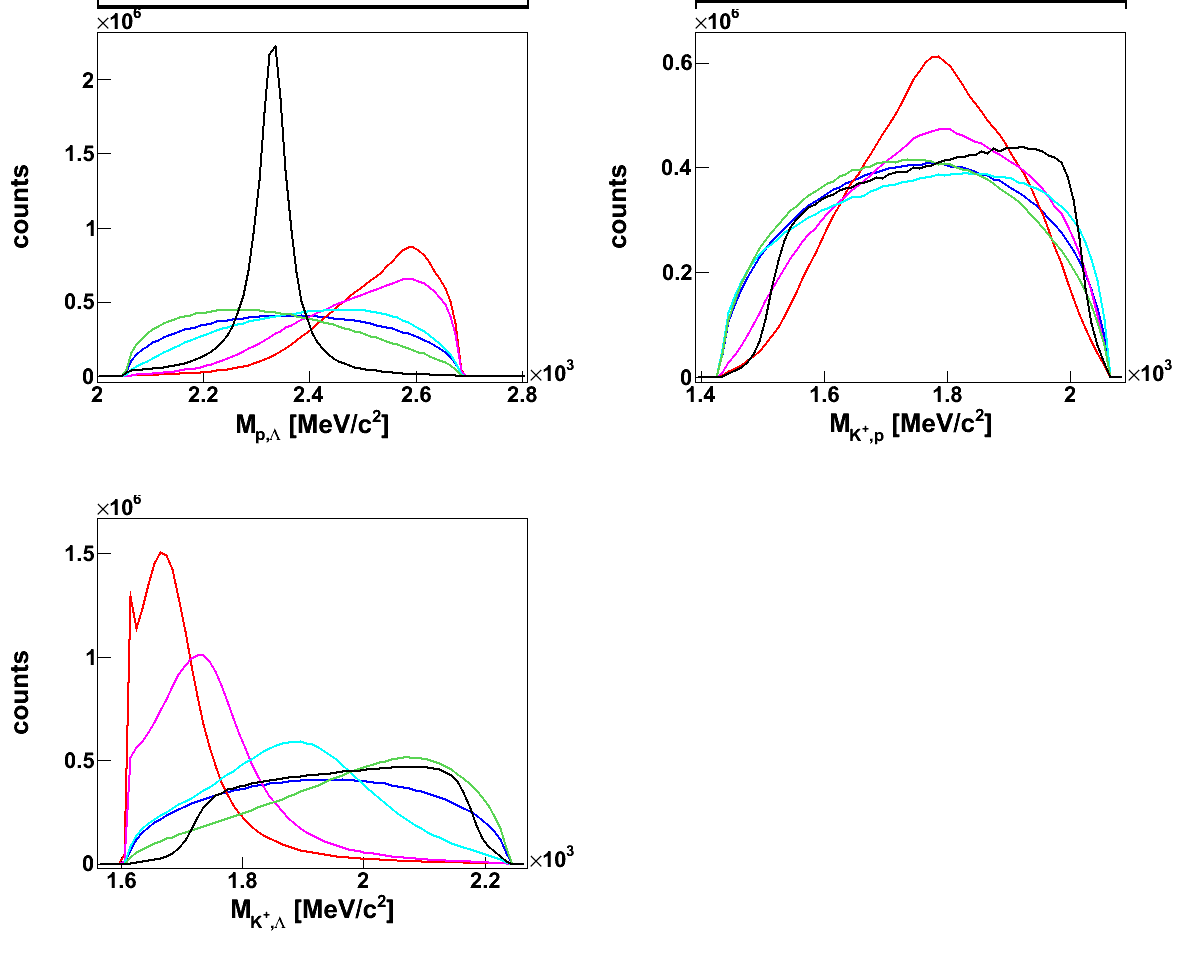 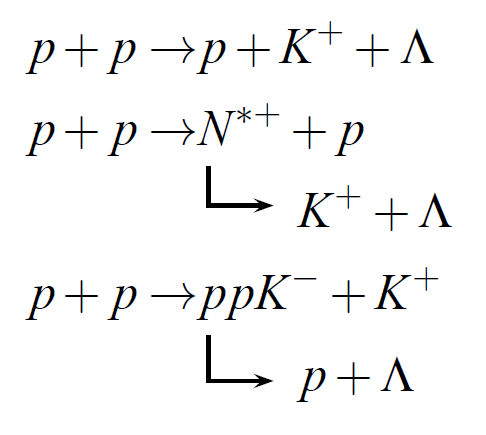 N*+(1650)
N*+(1720)
N*+(1900)
N*+(2190)
M(ppK-) = 2332 MeV/c2
M(ppK-) = 60 MeV/c2
Findings from COSY-TOF
W. Eyrich et al. Phys. Lett. B688 (2010)
p+p  p K+ Λ
p+p  p N*
                      K+ Λ
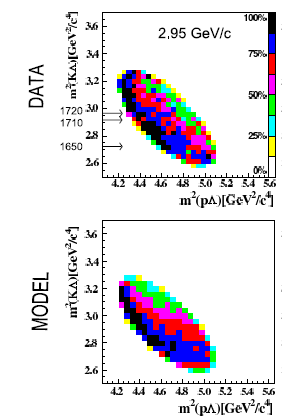 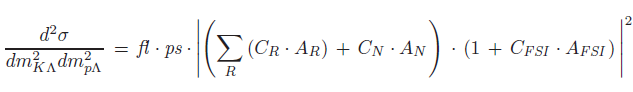 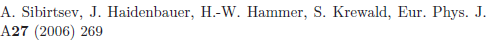 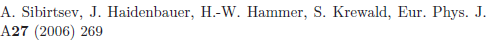 Findings from COSY-TOF
W. Eyrich et al. Phys. Lett. B688 (2010)
p+p  p K+ Λ
p+p  p N*
                      K+ Λ
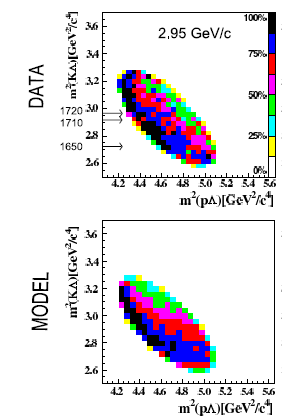 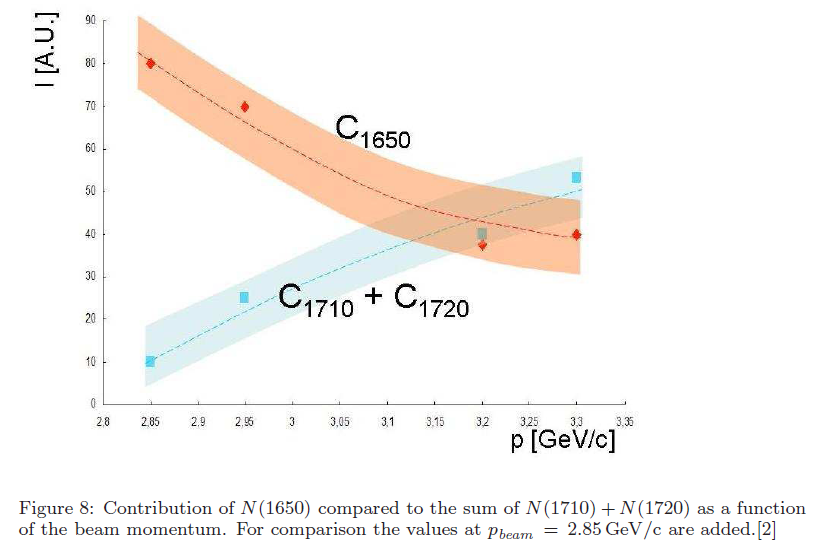 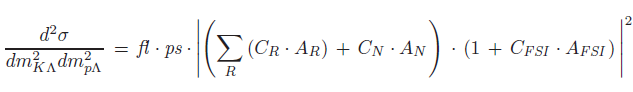 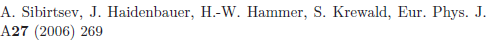 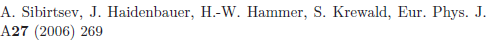 Findings from COSY-TOF
W. Eyrich et al. Phys. Lett. B688 (2010)
p+p  p K+ Λ
p+p  p N*
                      K+ Λ
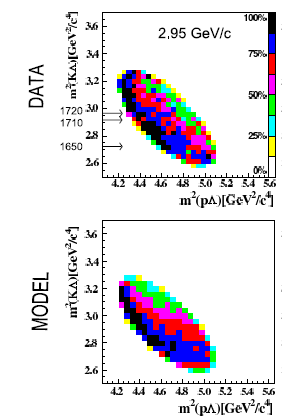 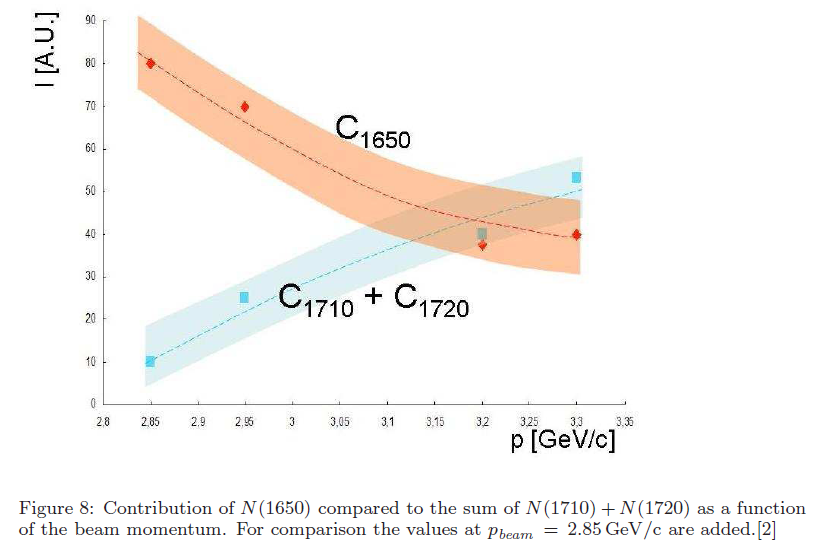 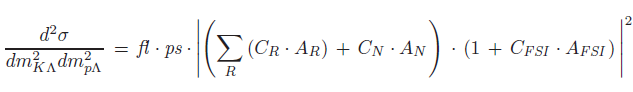 non resonant production of p K+ Λ is one order of 
magnitude smaller as the resonant production
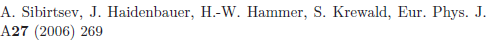 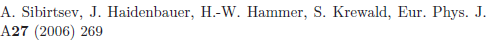 Momentum distribution
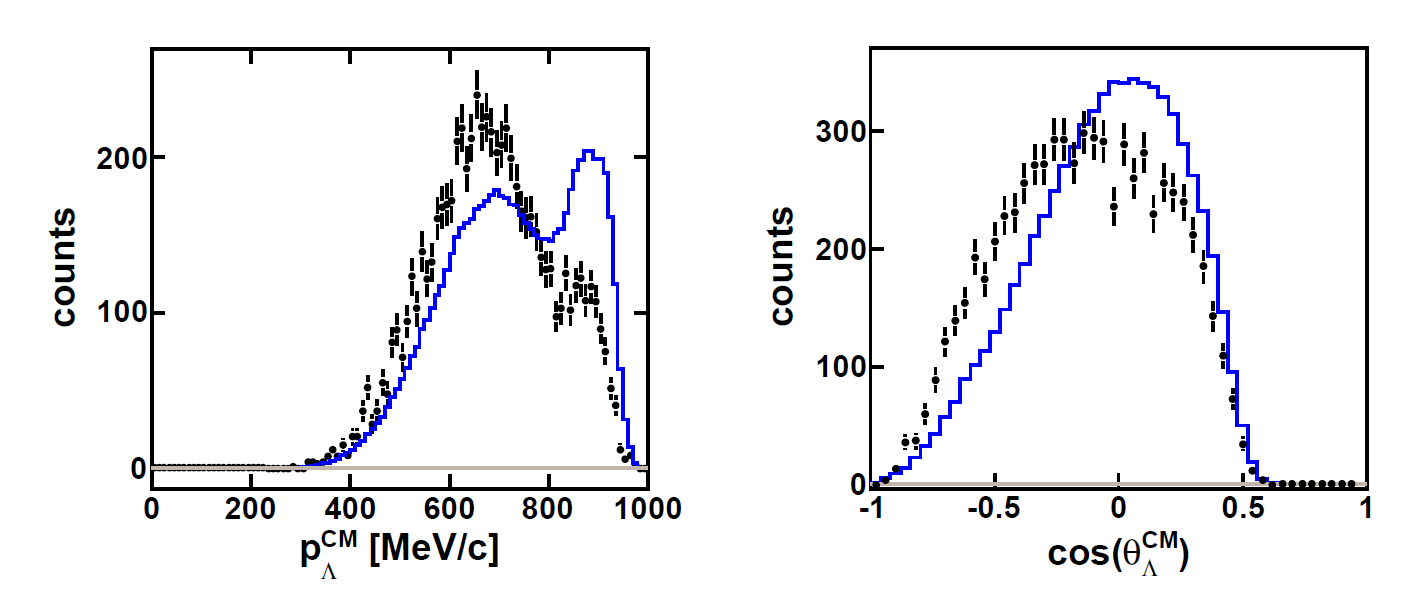 Exp Data
pKΛ phase-space sim
work in progress
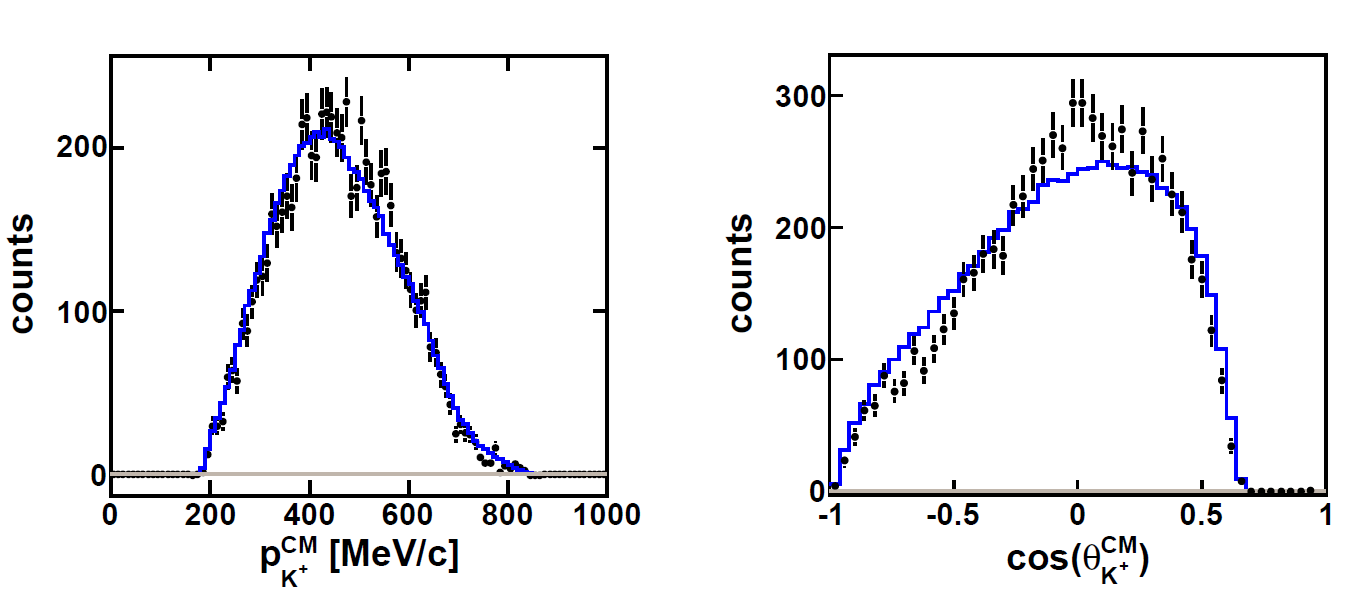 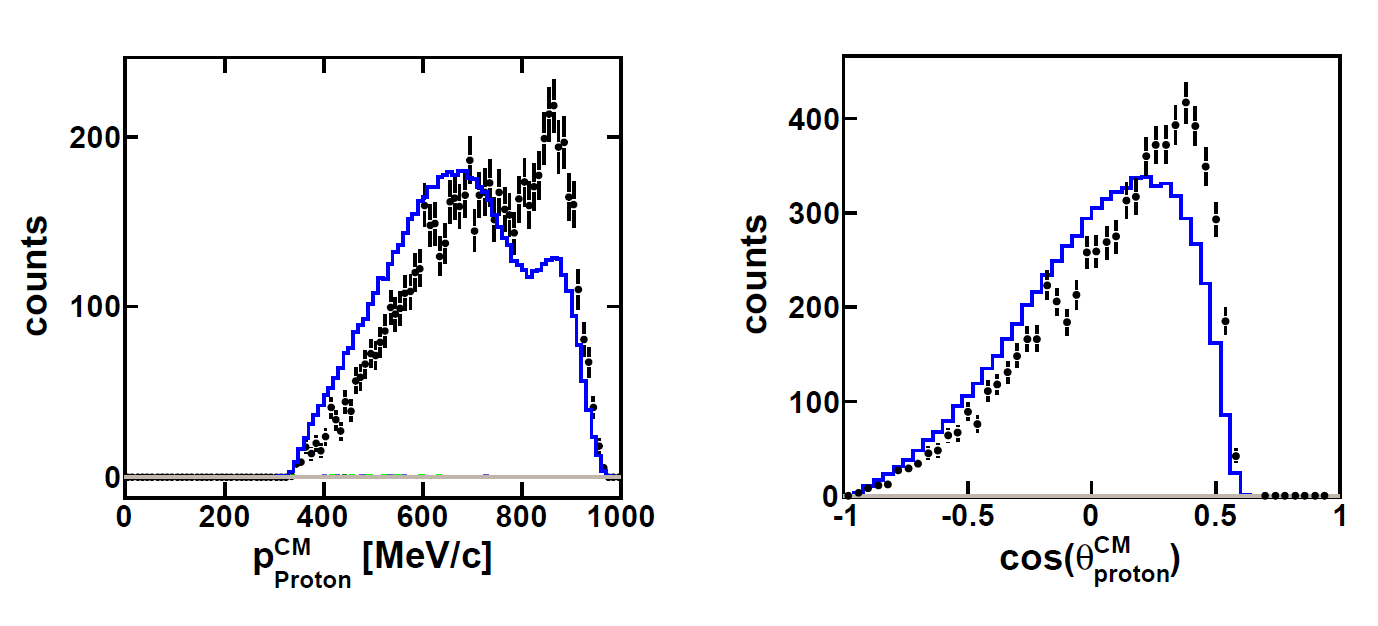 Proton distributions
A. Solaguren-Beascoa Negre, Mastherthesis, TU-München (2012)
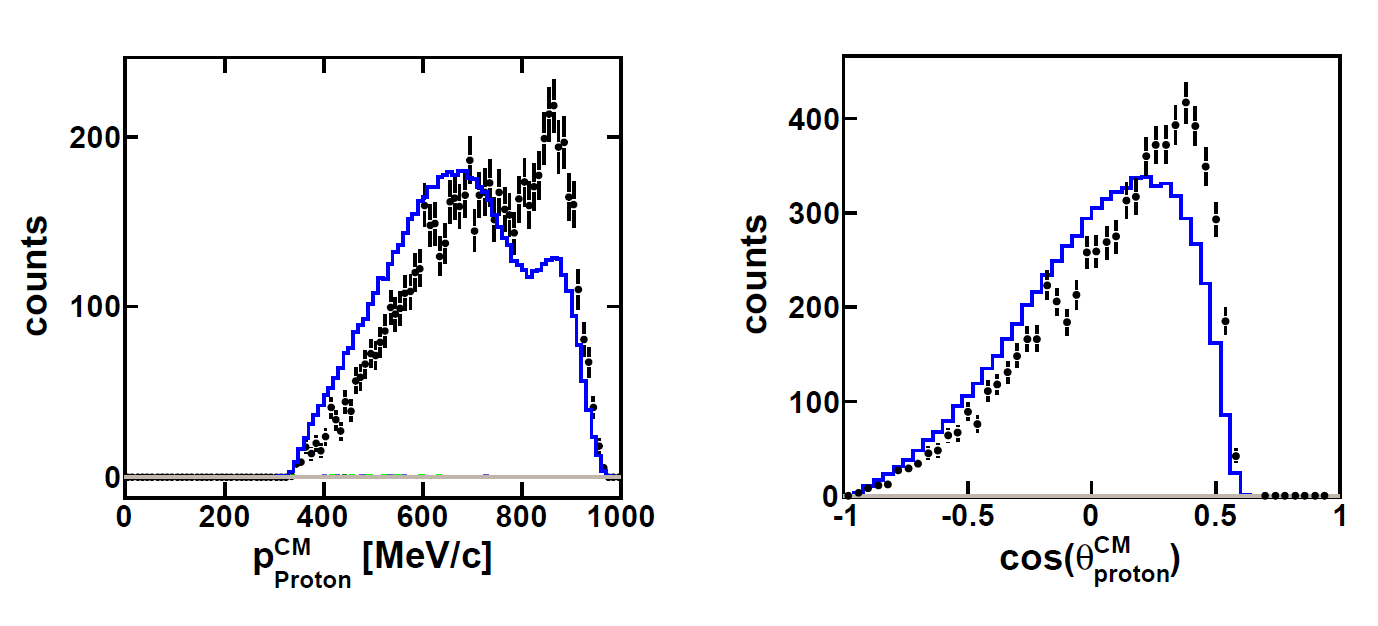 Exp Data
pKΛ phase
space sim
work in progress
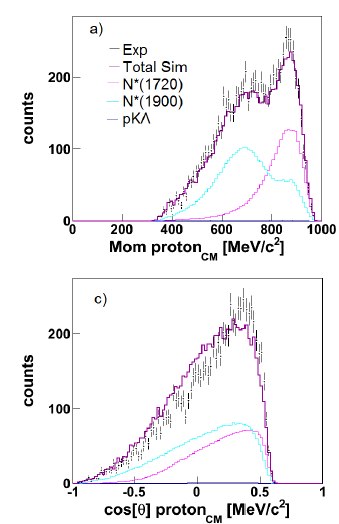 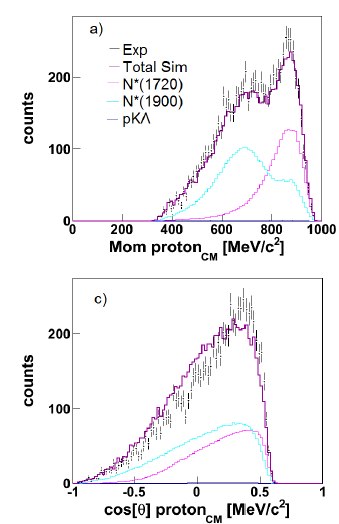 Kaon distributions
A. Solaguren-Beascoa Negre, Mastherthesis, TU-München (2012)
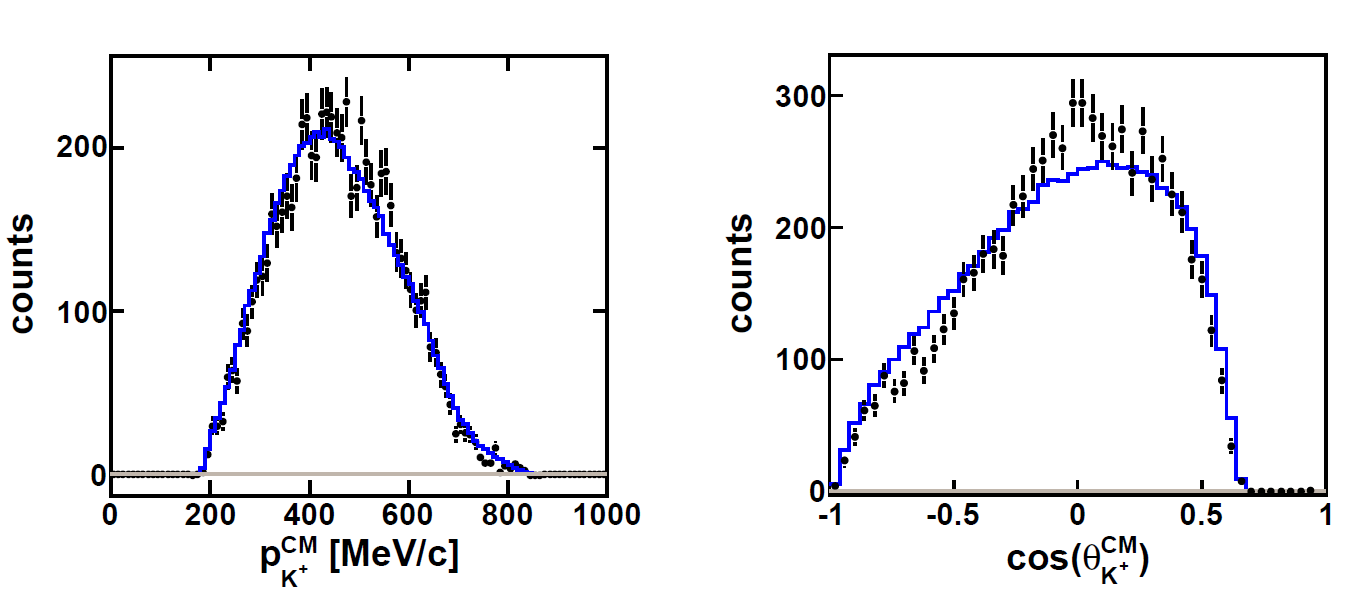 work in progress
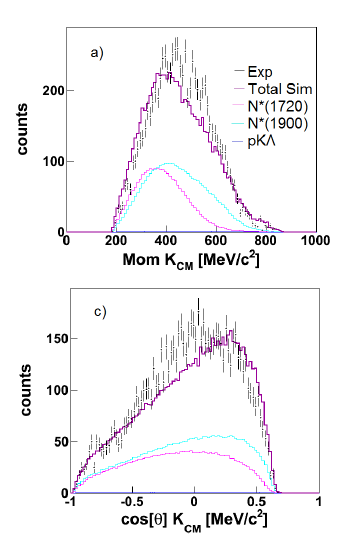 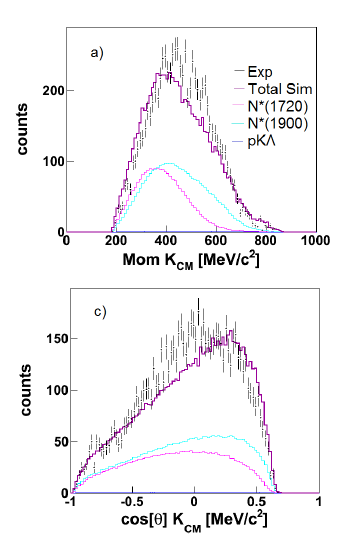 Helicity Angle
A. Solaguren-Beascoa Negre, Mastherthesis, TU-München (2012)
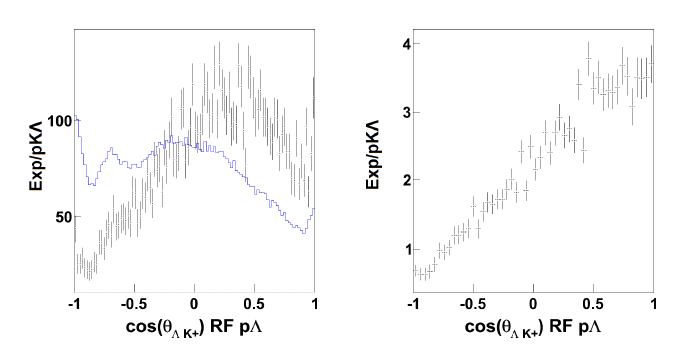 `
p
Exp Data
pKΛ phase
space sim
work in progress
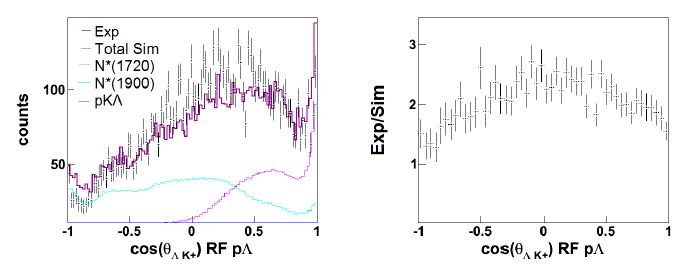 +
K
Λ
θ
Beam
Target
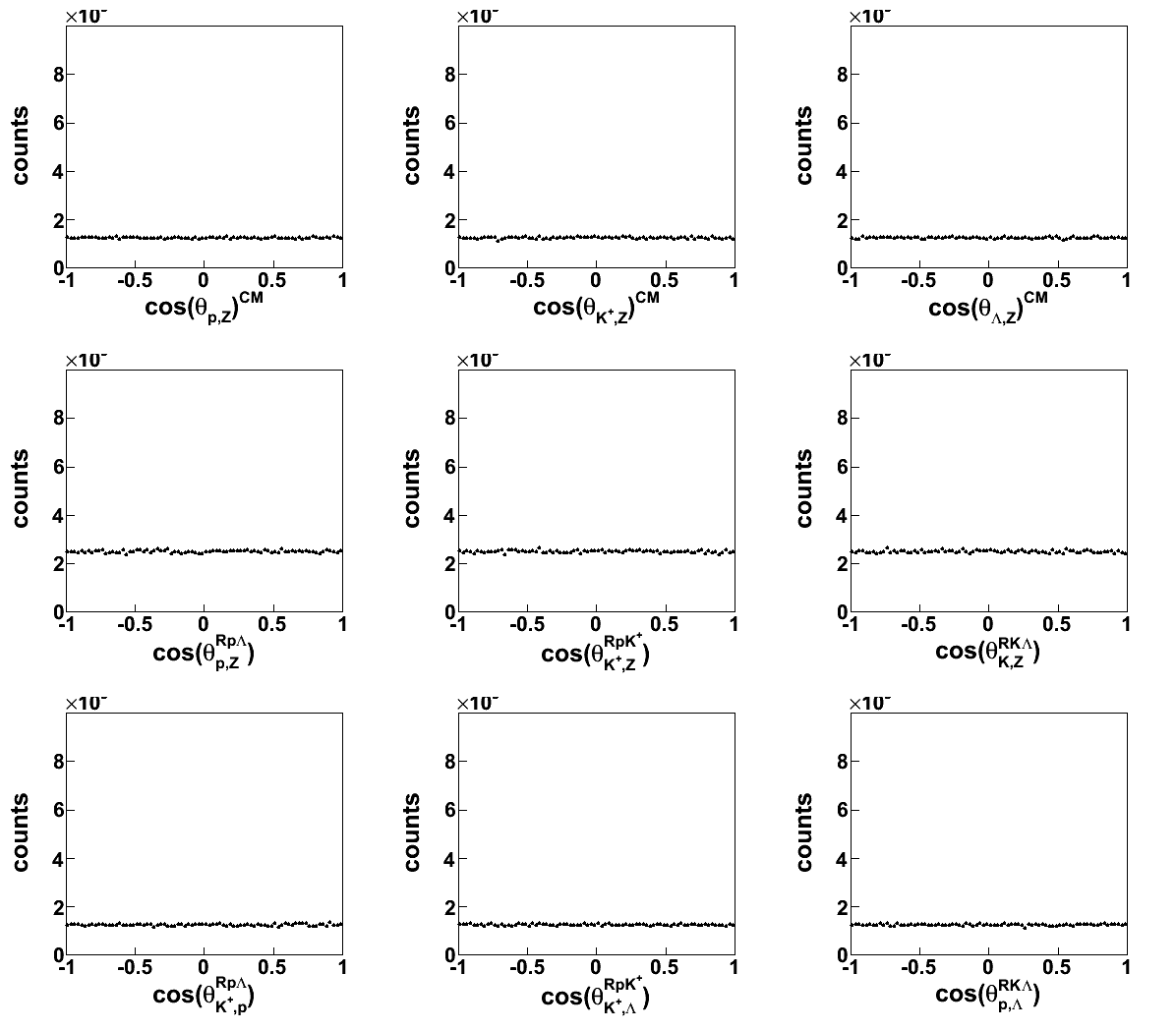 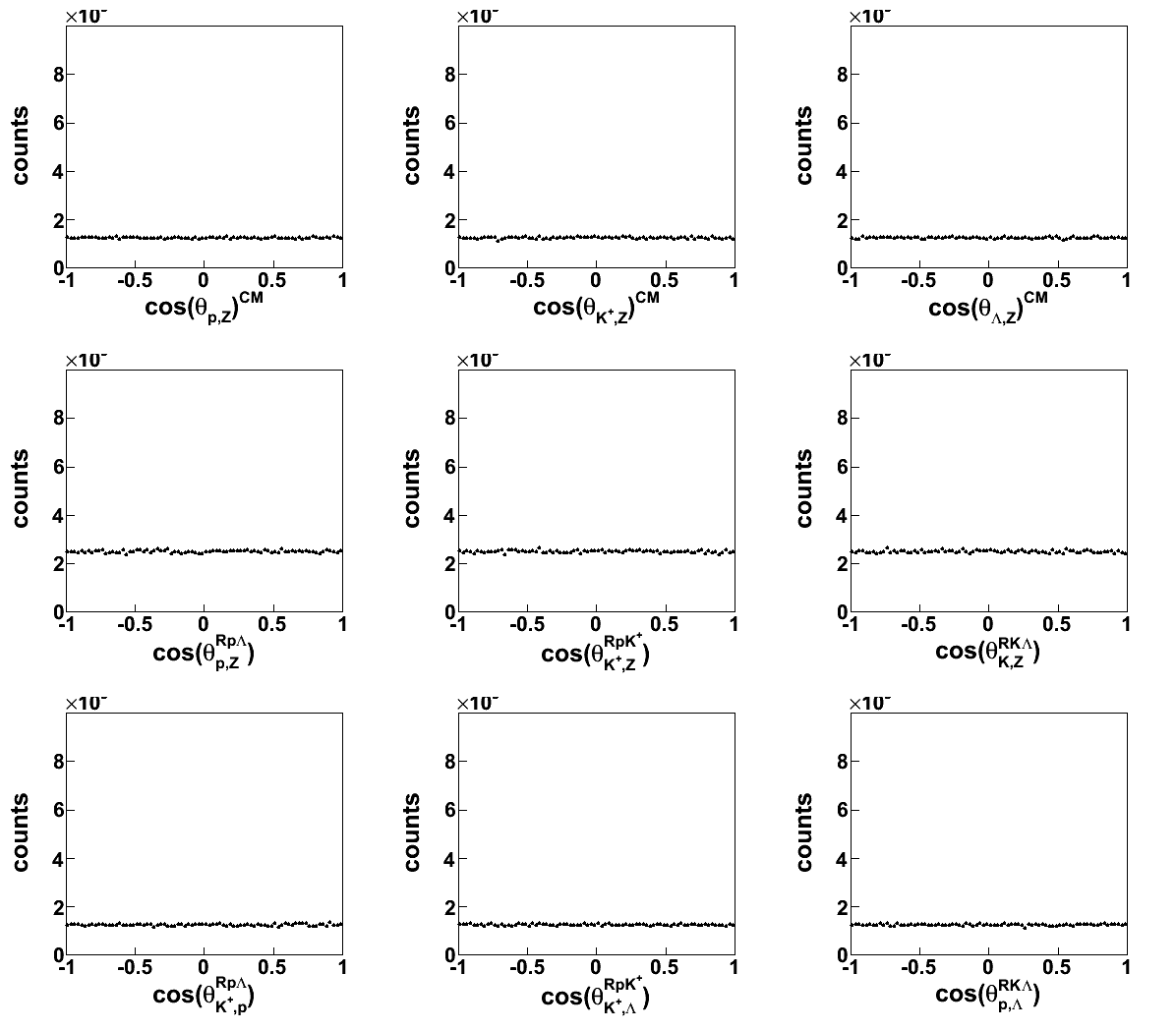 p
K+Λ
K+Λ
p
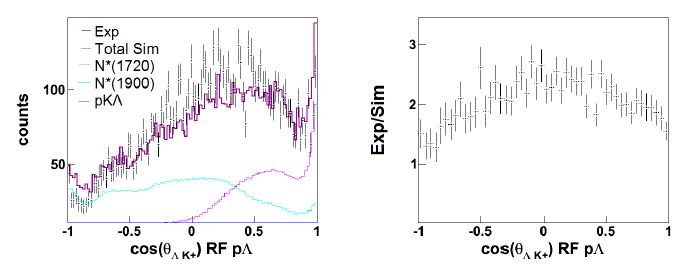 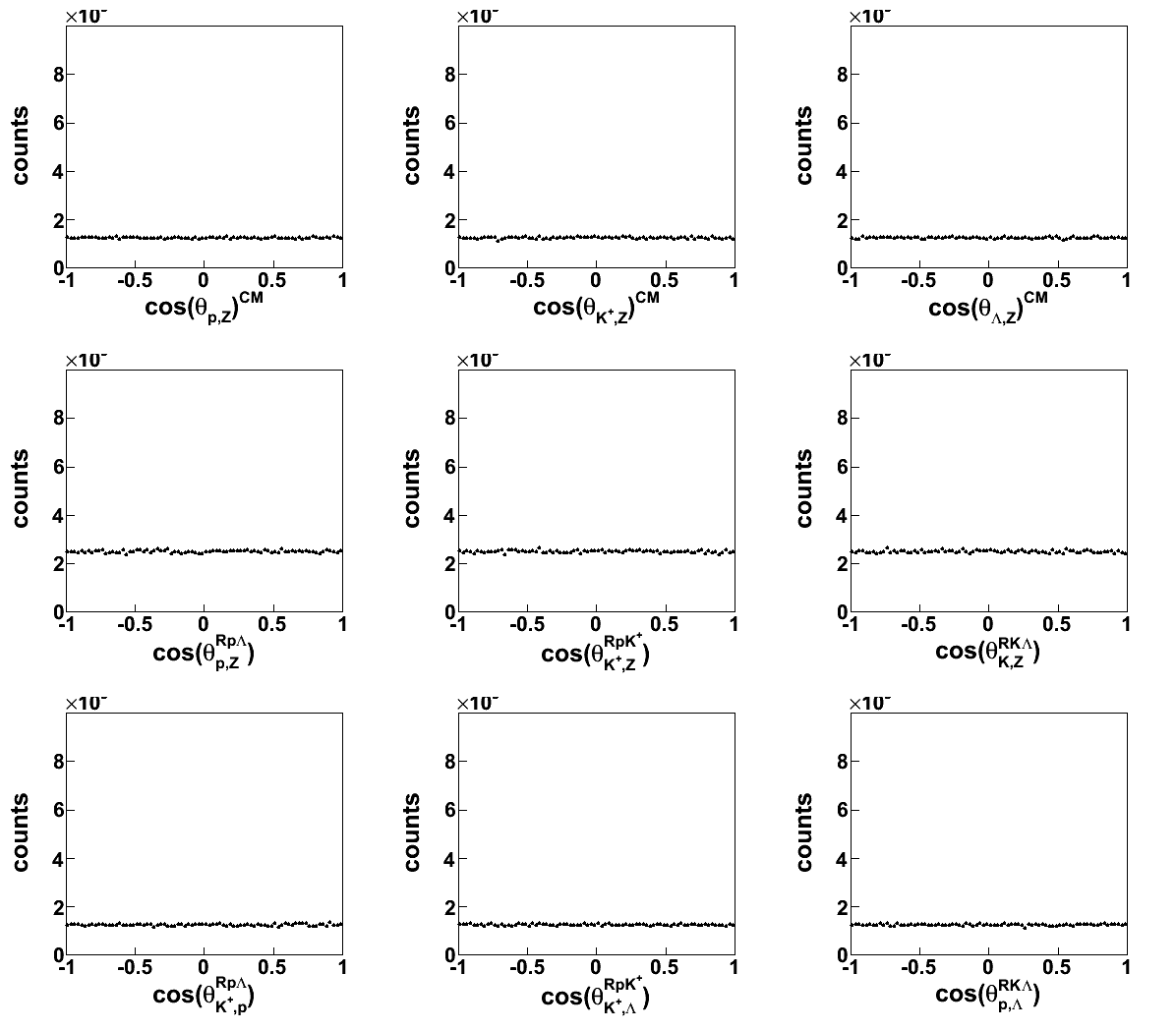 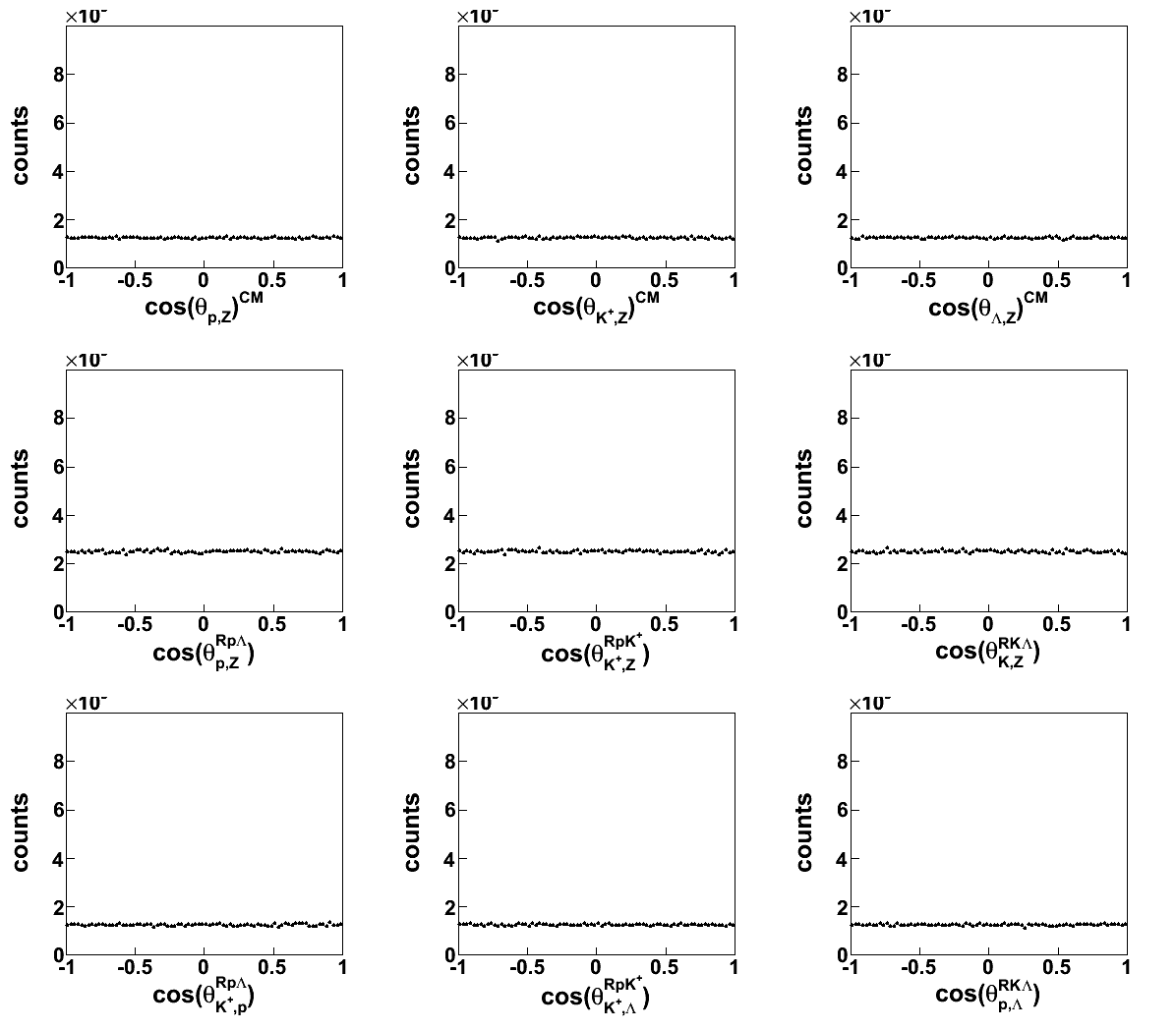 K+Λ
K+Λ
ΛK+
Invariant Masses
A. Solaguren-Beascoa Negre, Mastherthesis, TU-München (2012)
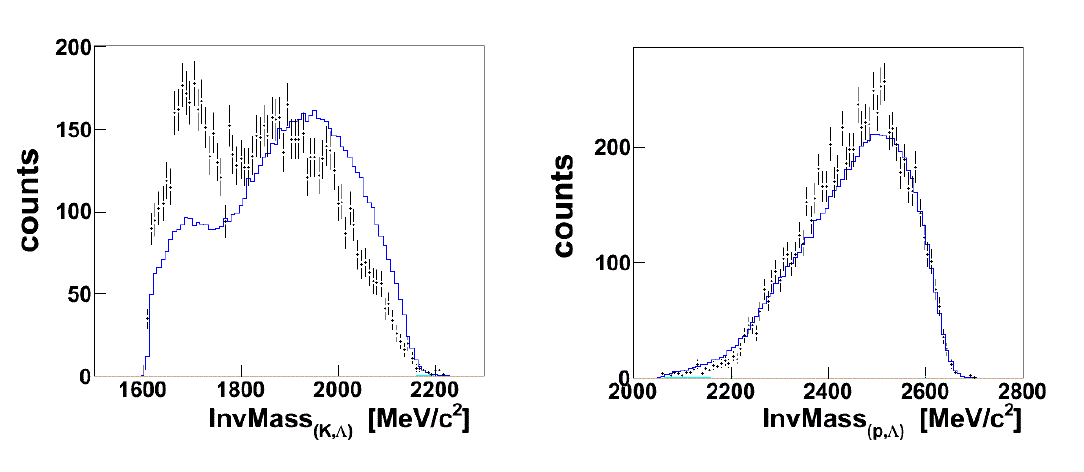 Exp Data
pKΛ phase
space sim
work in progress
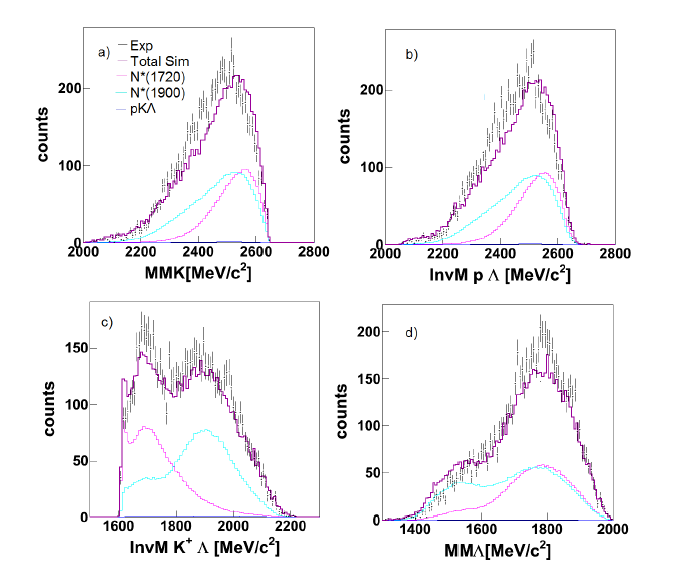 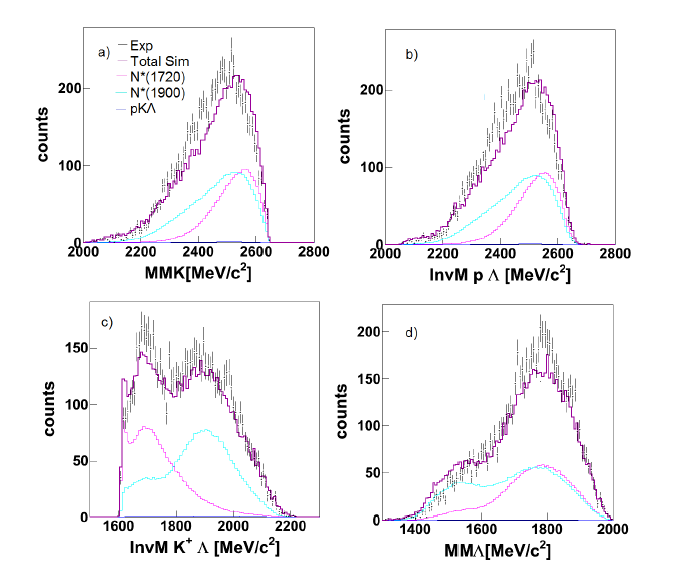 Signal Extraction
How to proceed?
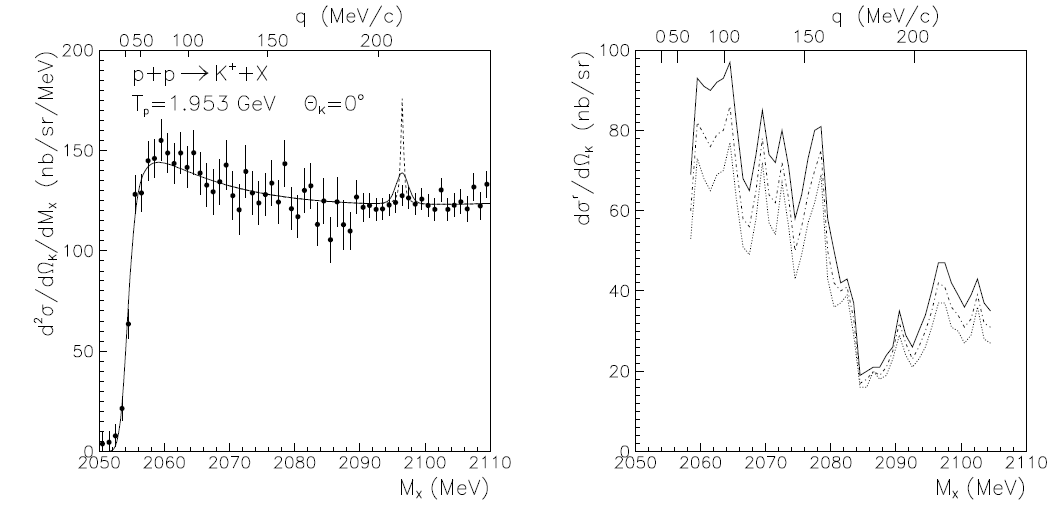 Compare hypothesis to the data.
 Calculate the confidence level of the     
   hypothesis
HIRES Coll., Phys. Rev. D 84, 032002 (2011)
How to proceed?
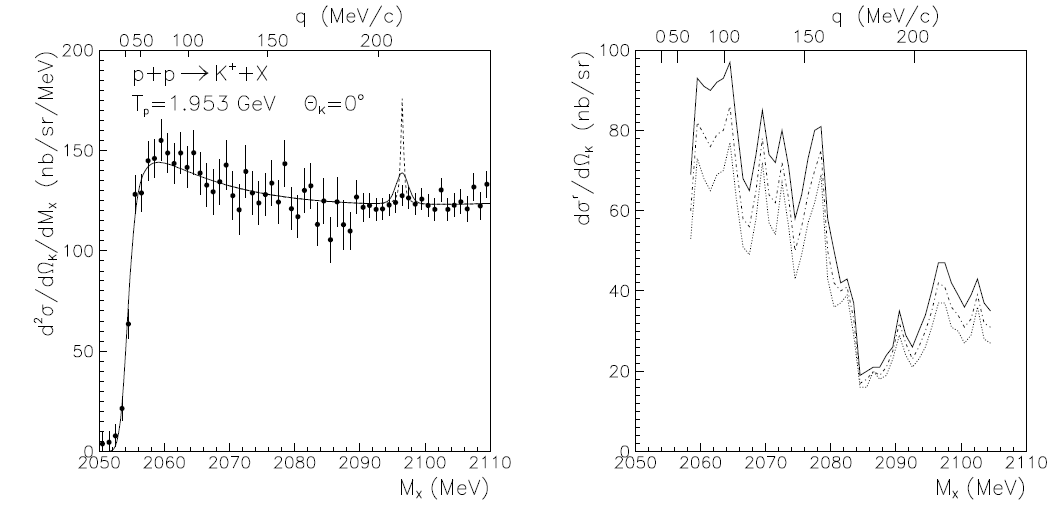 excluded
cross section
possible
cross section
HIRES Coll., Phys. Rev. D 84, 032002 (2011)
Summary
A broad theoretical discussion is ongoing about possible Anti-Kaon Nuclear   
    bound states. No clear picture
  From experimental side the situation also stays discrepant

  HADES data can deliver new information
  The kinematics of the pK+Λ production has to be understood first
  The PWA analysis can be helpful here
  Adding a new signal to the analysis might bring a hint for a signal or
   upper limits of a production cross section.
The HADES Collaboration
Jörn Adamczewski-Musch, Geydar Agakishiev, Claudia Behnke, Alexander Belyaev, Jia-Chii Berger-Chen, Alberto Blanco, 
Christoph Blume, Michael Böhmer, Pablo Cabanelas, Nuno Carolino, Sergey Chernenko,  Jose Díaz, Adrian Dybczak, 
Eliane Epple, Laura Fabbietti, Oleg Fateev, Paulo Fonte, Jürgen Friese,  Ingo Fröhlich, Tetyana Galatyuk, Juan A. Garzón,  
Roman Gernhäuser,  Alejandro Gil, Marina Golubeva, Fedor Guber, Malgorzata Gumberidze, Szymon Harabasz,
Klaus Heidel, Thorsten Heinz, Thierry Hennino, Romain Holzmann, Jochen Hutsch, Claudia Höhne, Alexander Ierusalimov, 
Alexander Ivashkin, Burkhard Kämpfer, Marcin Kajetanowicz, Tatiana Karavicheva, Vladimir Khomyakov, Ilse Koenig, 
Wolfgang Koenig, Burkhard W. Kolb, Vladimir Kolganov, Grzegorz Korcyl, Georgy Kornakov, Roland Kotte, Erik Krebs, 
Hubert Kuc, Wolfgang Kühn, Andrej Kugler, Alexei Kurepin, Alexei Kurilkin, Pavel Kurilkin, Vladimir Ladygin, Rafal Lalik, 
Kirill Lapidus, Alexander Lebedev, Ming Liu, Luís Lopes, Manuel Lorenz, Gennady Lykasov, Ludwig Maier, 
Alexander Malakhov, Alessio Mangiarotti, Jochen Markert, Volker Metag, Jan Michel, Christian Müntz, Rober Münzer, 
Lothar Naumann, Marek Palka, Vladimir Pechenov, Olga Pechenova, Americo Pereira, Jerzy Pietraszko, Witold Przygoda, 
Nicolay Rabin, Béatrice Ramstein, Andrei Reshetin, Laura Rehnisch, Philippe Rosier, Anar Rustamov, Alexander Sadovsky, Piotr Salabura, Timo Scheib, Alexander Schmah, Heidi Schuldes, Erwin Schwab, Johannes Siebenson, Vladimir Smolyankin, Manfred Sobiella, Yuri Sobolev, Stefano Spataro, Herbert Ströbele, Joachim Stroth, Christian Sturm, Khaled Teilab, Vladimir Tiflov, Pavel Tlusty, Michael Traxler, Alexander Troyan, Haralabos Tsertos, Evgeny Usenko, Taras Vasiliev, Vladimir Wagner, Christian Wendisch, Jörn Wüstenfeld, Yuri Zanevsky
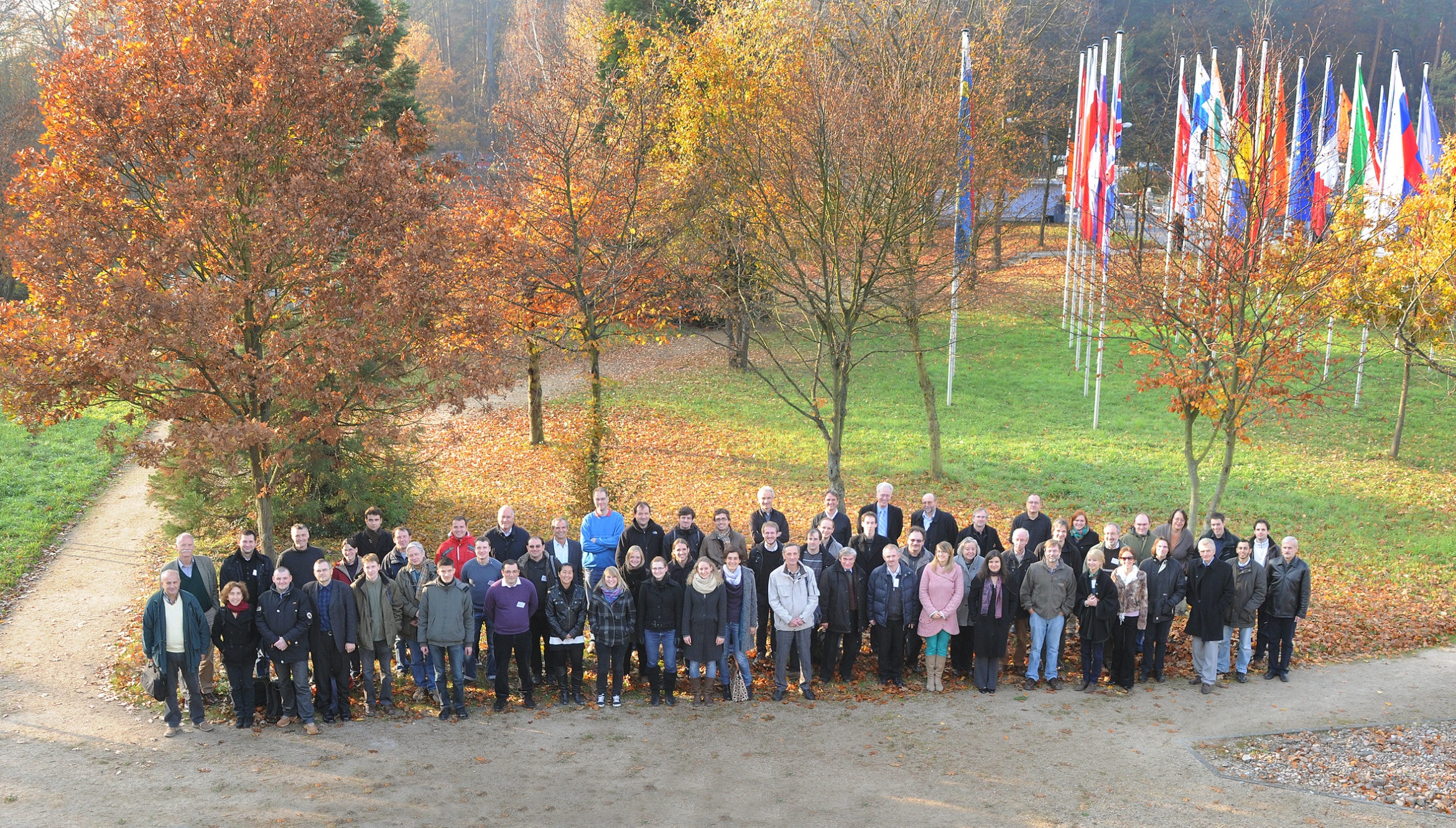 Backup
How to proceed?
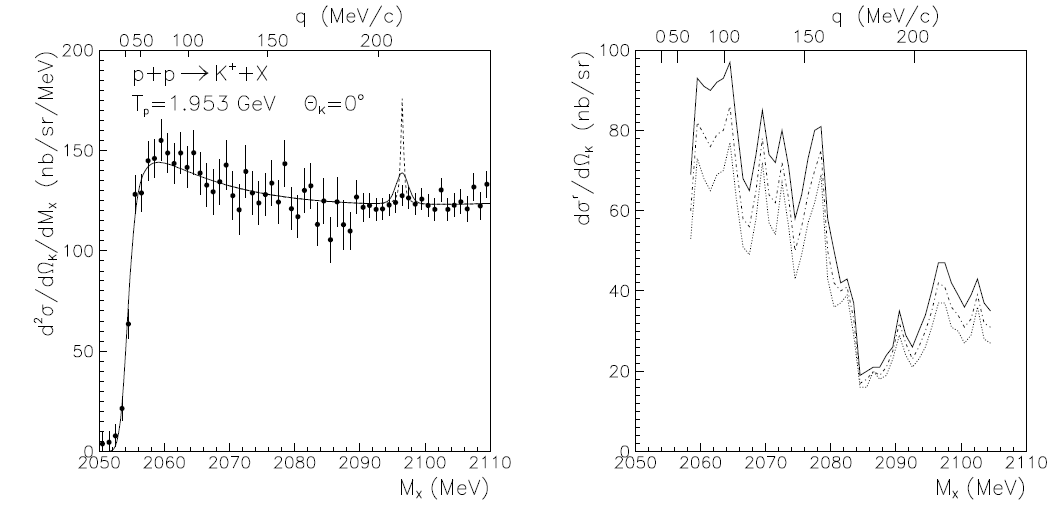 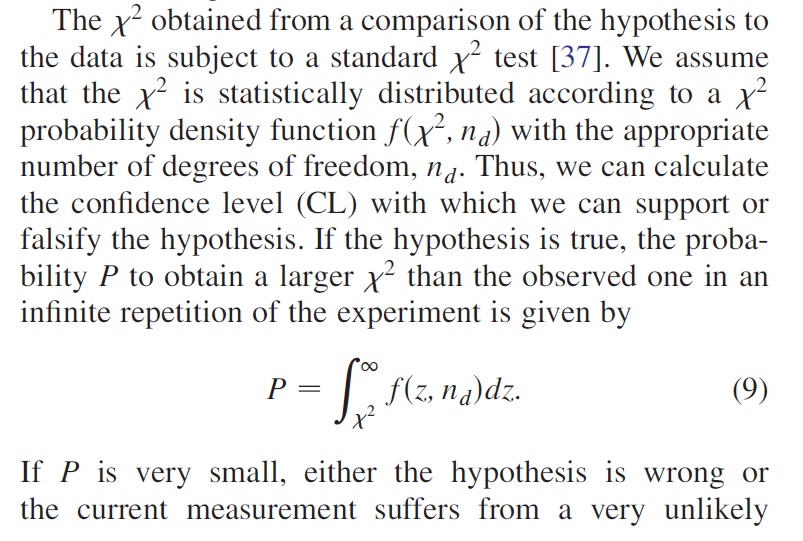 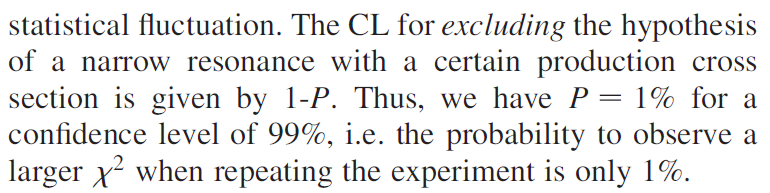 Phys. Rev. D 84, 032002 (2011)
Compare hypothesis to the data.
 Calculate the confidence level of the hypothesis
Publications
Papers:
K0
HADES Collaboration (G. Agakishiev et al.), Phys. Rev. C 82, 044907 (2010)
K+/-
HADES Collaboration (G. Agakishiev et al.), Phys. Rev. C 80, 025209 (2009)
Ξ-
HADES Collaboration (G. Agakishiev et al.), Phys. Rev. Lett. 103, 132301 (2009)
Hyperons
HADES Collaboration (G. Agakishiev et al.), Eur. Phys. J. A 47, 21 (2011)
Technical paper
HADES Collaboration (G. Agakishiev et al.), Eur. Phys. J. A 41, 243-277 (2009)
Σ(1385)+
HADES Collaboration (G. Agakishiev et al.), Phys. Rev. C 85, 035203 (2012)
Dileptons ArKCl
HADES Collaboration (G. Agakishiev et al.), Phys. Rev. C 84, 014902 (2011)
The HADES experiment
High Acceptance Di-electron Spectrometer
GSI, Darmstadt
85°
44°
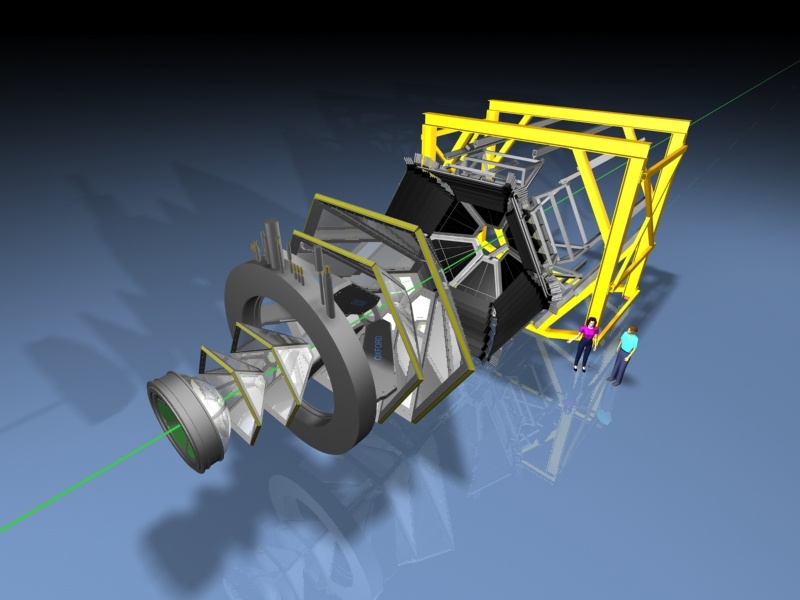 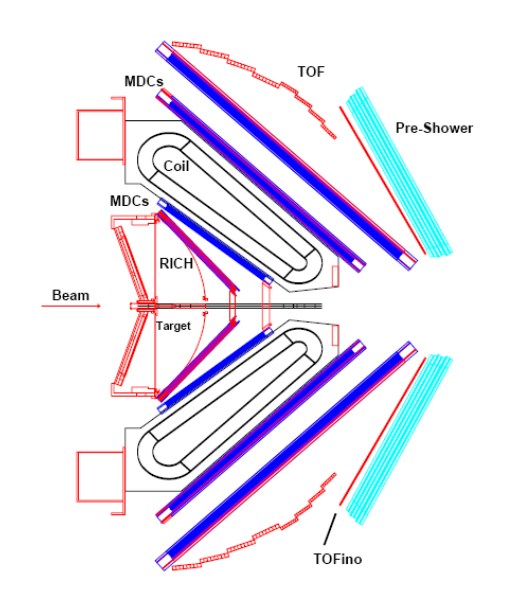 15°
7°
HADES Coll. (G. Agakishiev et al.),
Eur. Phys. J. A41, 243-277 (2009)
FW
Fixed-target experiment
 Full azimuthal coverage, 15˚- 85˚ in polar angle
 Momentum resolution ≈ 1 % - 5 %
 Particle identification via dE/dx & Tof
Isospin Configurations
K-
K0
K0
p
p
p
p
n
n
INN = 1
INN = 1
INN = 0
Charge  Q = +1
Strangeness  S   = -1
Baryon Number = 2
I | Iz = 3/2, 1/2 | +1/2
symmetric 
pn combination
Charge  Q = +1
Strangeness  S   = -1
Baryon Number = 2
I | Iz =  1/2 | +1/2
anti-symmetric 
pn combination
Isospin Configurations
K-
K0
K0
p
p
p
p
n
n
INN = 1
INN = 1
INN = 0
Charge  Q = +1
Strangeness  S   = -1
Baryon Number = 2
|I , Iz >=  |1/2,+1/2>
The “ppK-” is a linear combination of a 
ppK- and a pnK0
with total isospin I=1/2
and INN=1  S=0

The pnK0 state
with total isospin I=1/2
and INN=0  S=1 
is called “K-d”
symmetric 
pn combination
Charge  Q = +1
Strangeness  S   = -1
Baryon Number = 2
I | Iz =  1/2 | +1/2
anti-symmetric 
pn combination
The three KNN states with Q=+1
K-
K0
K0
p
p
p
p
n
n
INN = 1
INN = 1
INN = 0
Charge  Q = +1
Strangeness  S   = -1        
Baryon Number = 2
I | Iz =  1/2 | +1/2
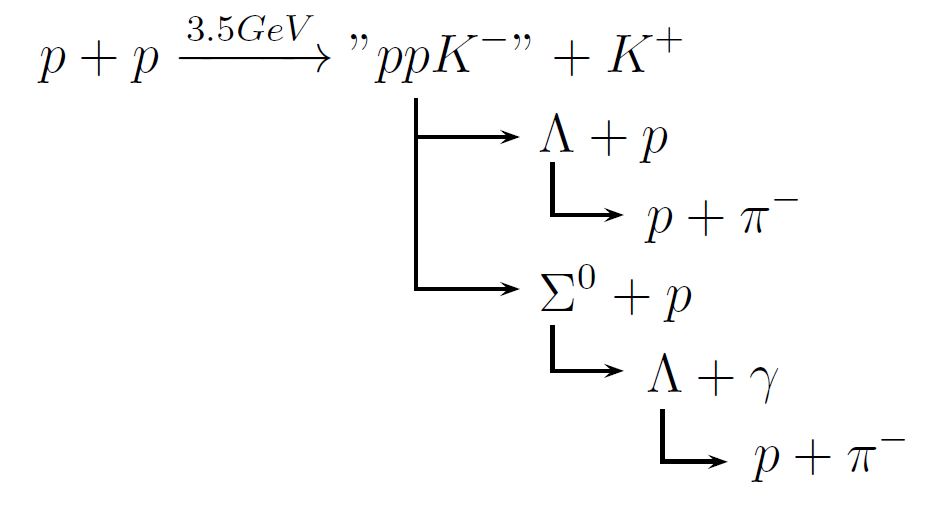 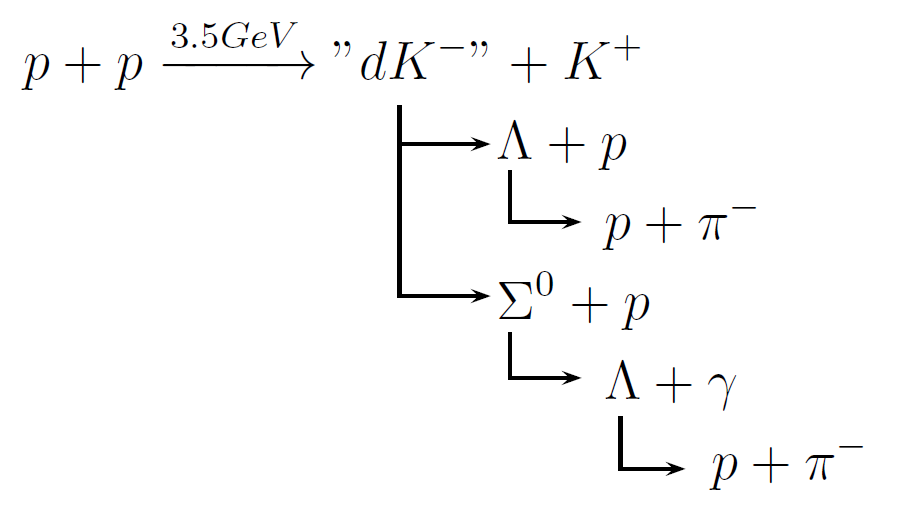 The three KNN states with Q=+1
K-
K0
K0
p
p
p
p
n
n
INN = 1
INN = 1
INN = 0
Charge  Q = +1
Strangeness  S   = -1        
Baryon Number = 2
I | Iz =  1/2 | +1/2
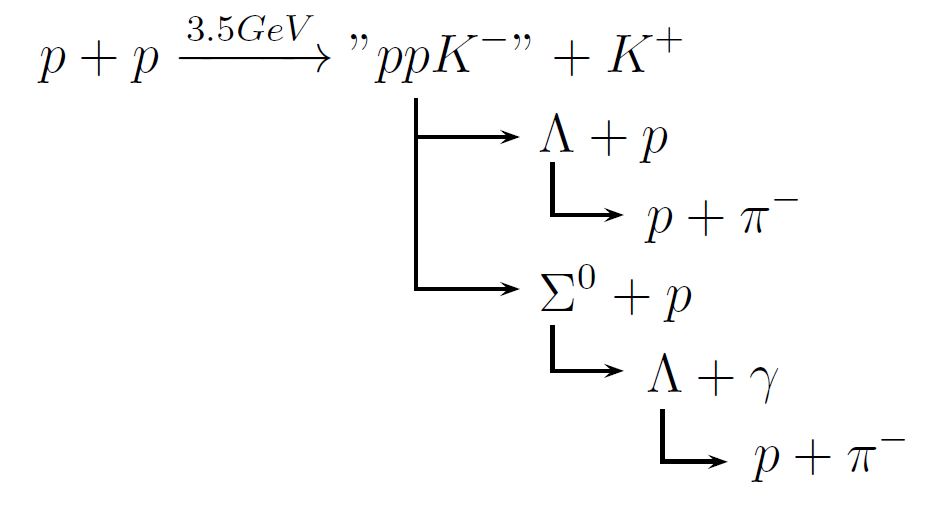 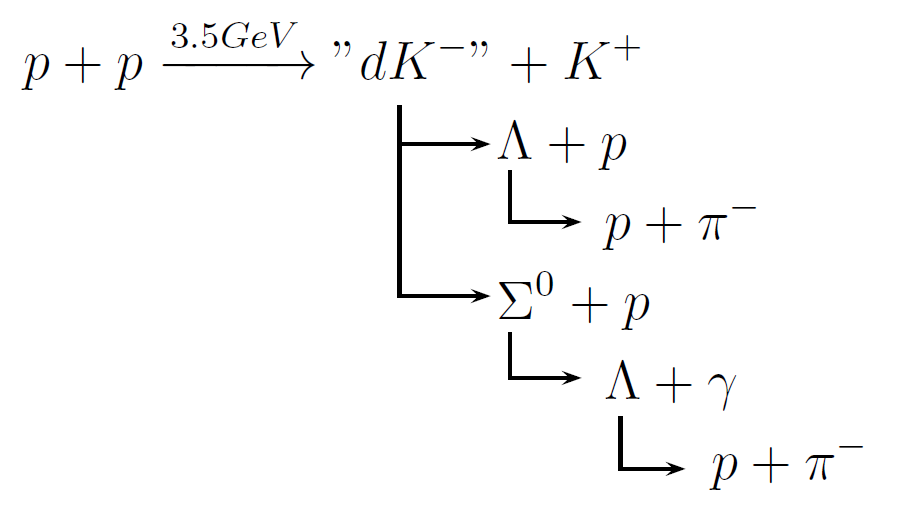 Isospin Configurations
Q=0
K-
K0
p
n
p
n
n
n
INN = 1
INN = 1
INN = 0
Charge  Q = 0
Strangeness  S   = -1
Baryon Number = 2
I | Iz = 3/2, 1/2 | -1/2
symmetric 
pn combination
K-
Charge  Q = 0
Strangeness  S   = -1
Baryon Number = 2
I | Iz =  1/2 | -1/2
anti-symmetric 
pn combination
Theta distributions
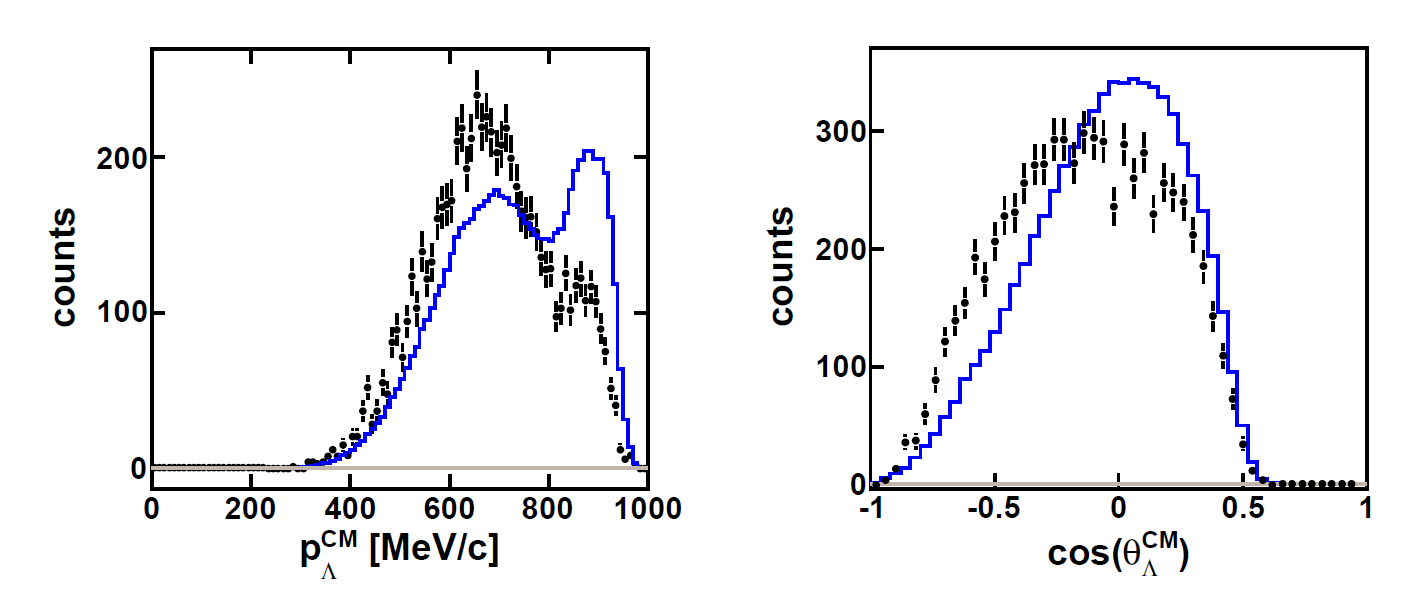 Exp Data
pKΛ phase-space sim
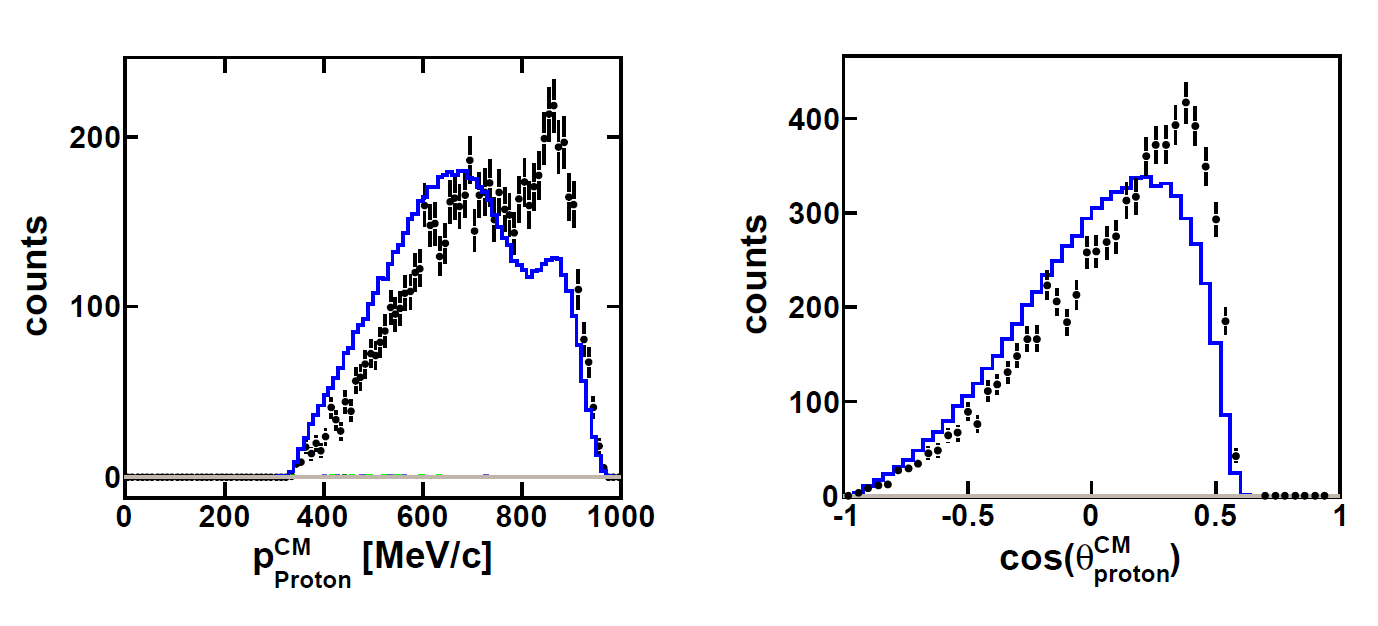 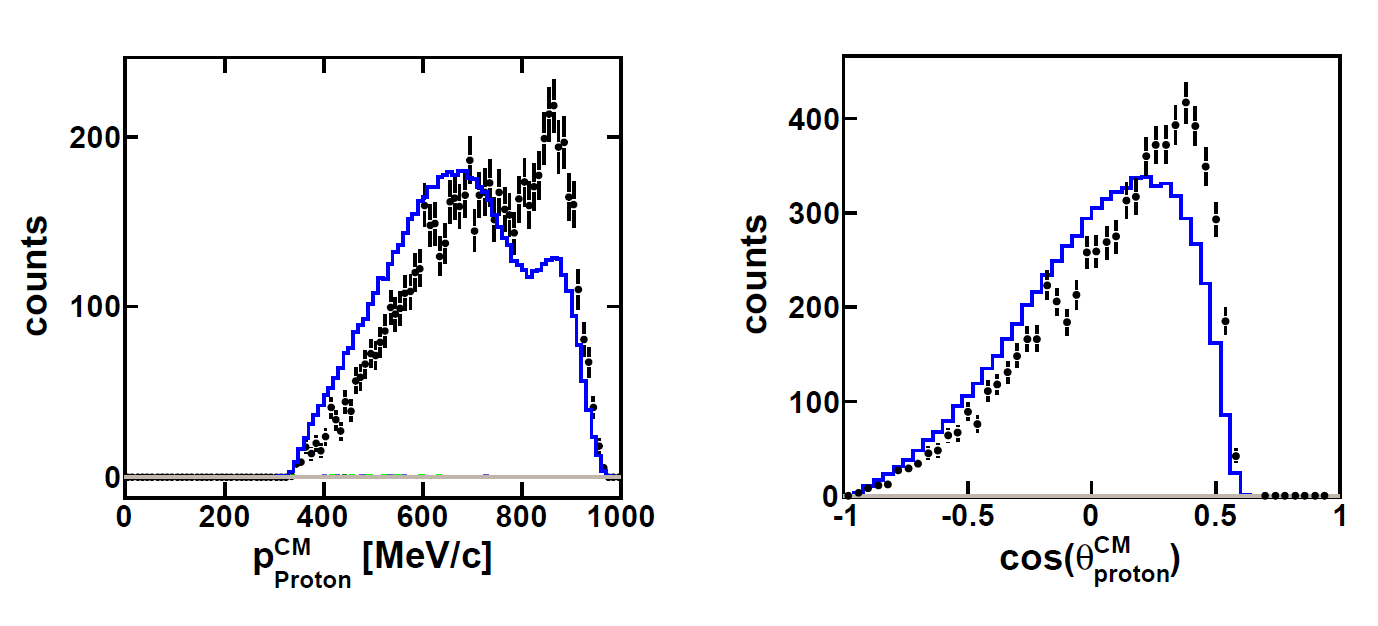 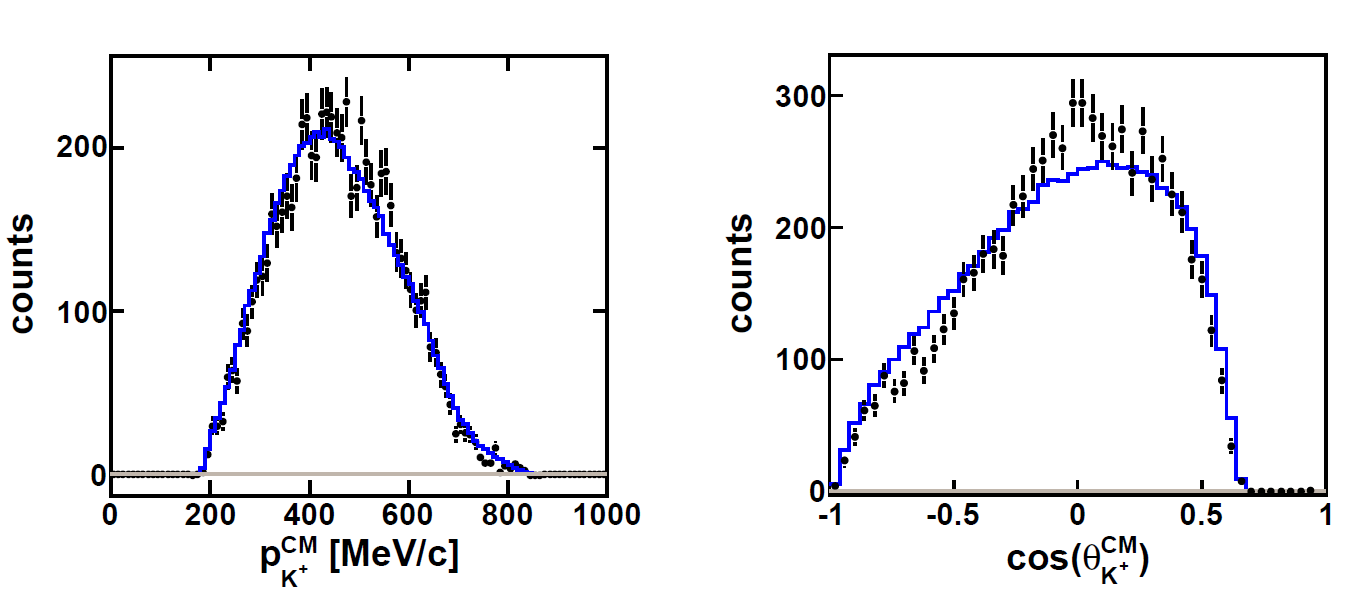 The Idea of a bound kaonic-nuclear clusters
The Idea of a bound kaonic-nuclear clusters
not bound
The Idea of a bound kaonic-nuclear clusters
K-d
ppK-
not bound
Pauli rule INN=1  S=0
spin=1
The Idea of a bound kaonic-nuclear clusters
K-d
ppK-
not bound
Pauli rule INN=1  S=0
spin=1